日本岡山中央扶輪社往來十五年回顧
P.P. Thermo
緣起…..
初訪…..
日本岡山中央扶輪社
2005/05/12
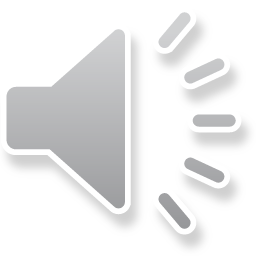 桃太郎與岡山
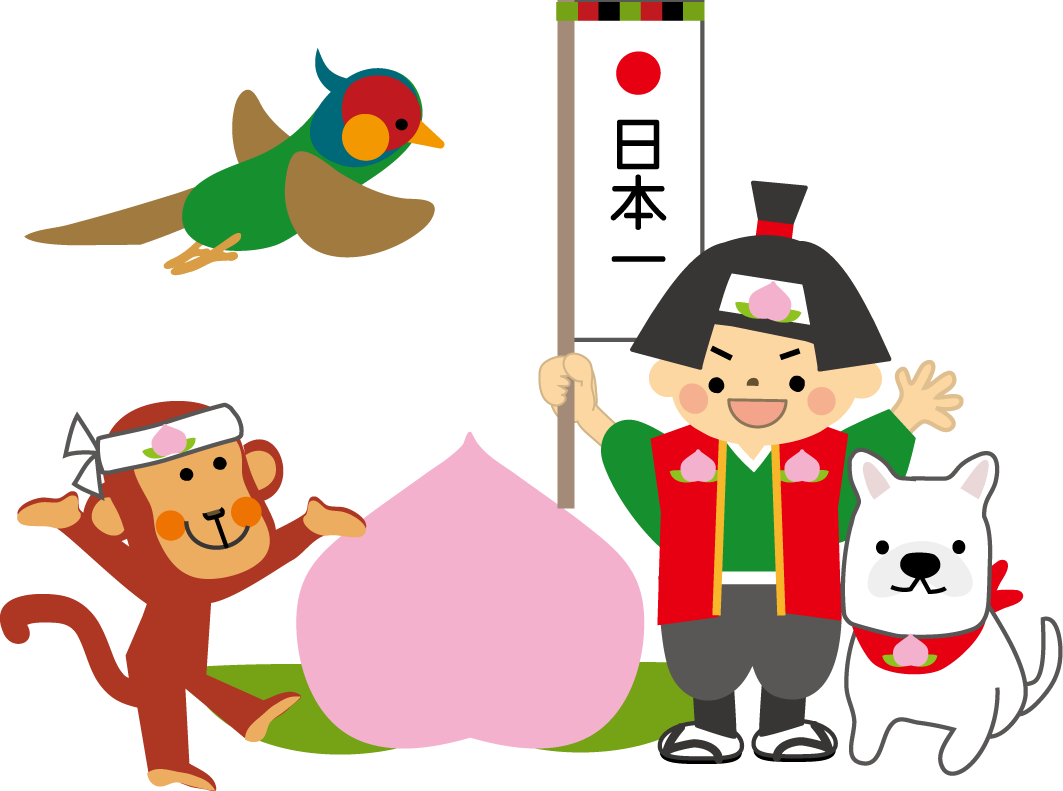 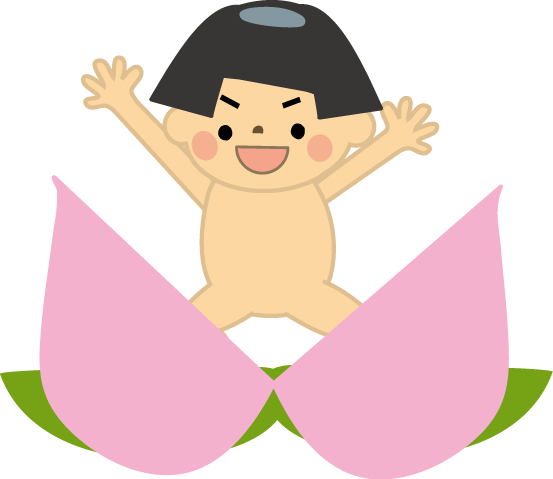 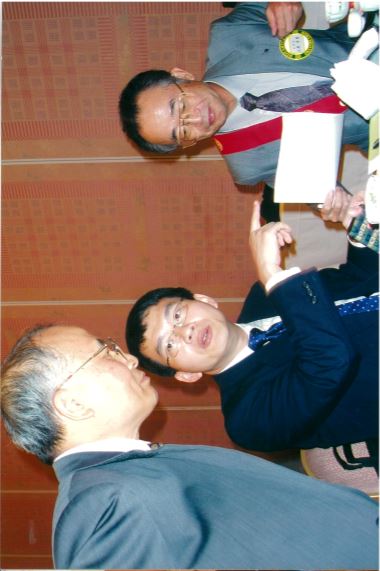 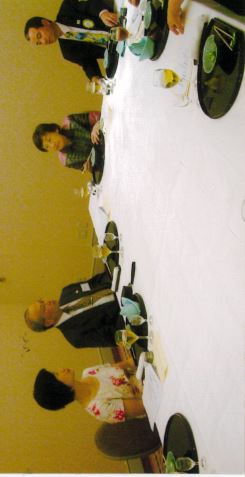 十五年交流回顧
2006-2007年
與日本 岡山中央社 往來史
2006年12月20-24日
P.P.Case帶團拜訪日本岡山中央社
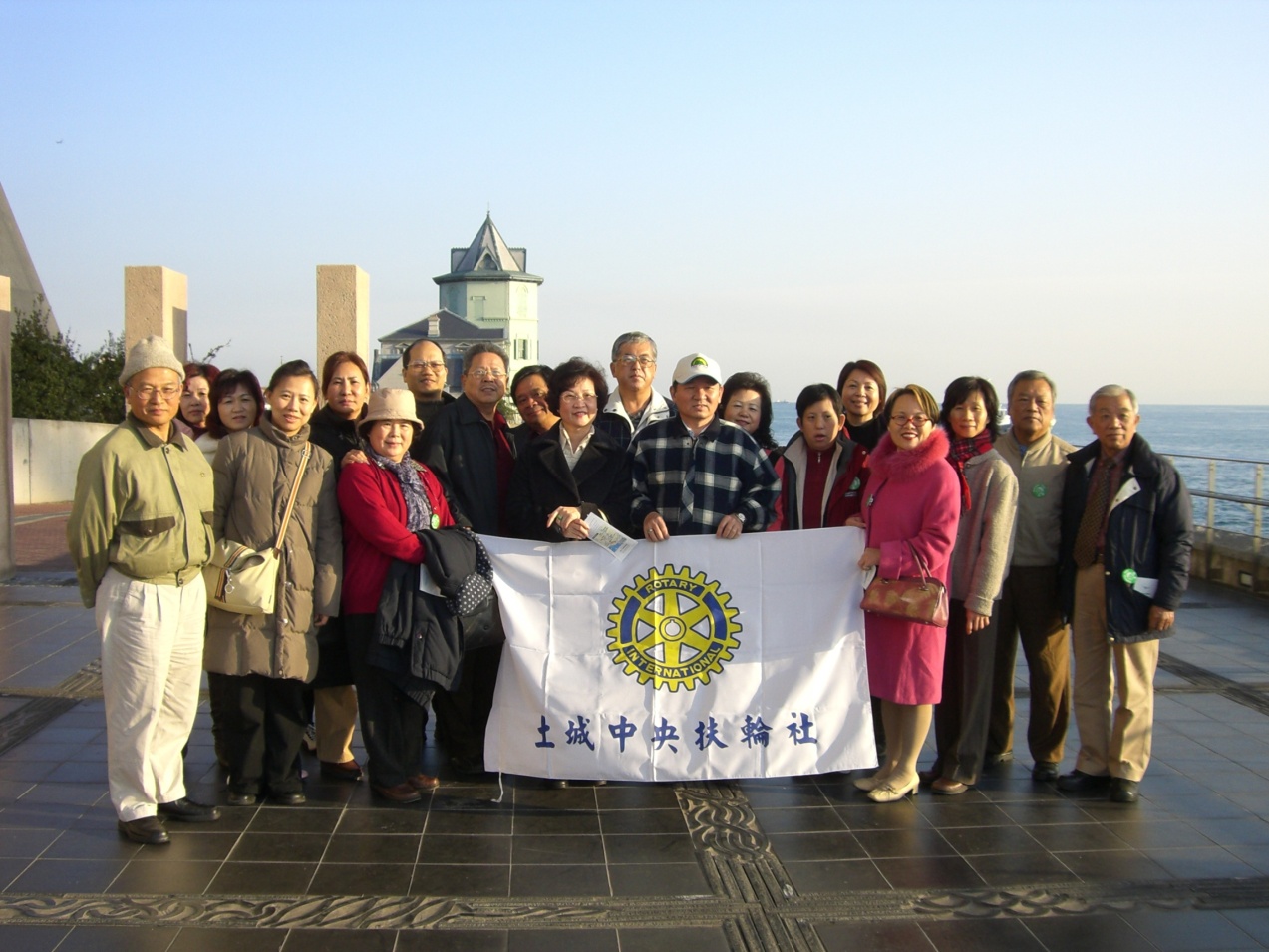 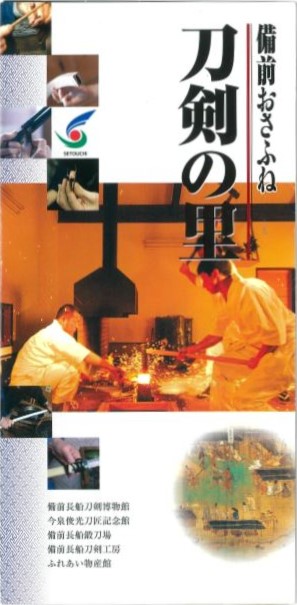 2008-2009年
2009年3月19日
日本岡山中央社山下P.P.擔任講師
題目：老人失憶症的預防
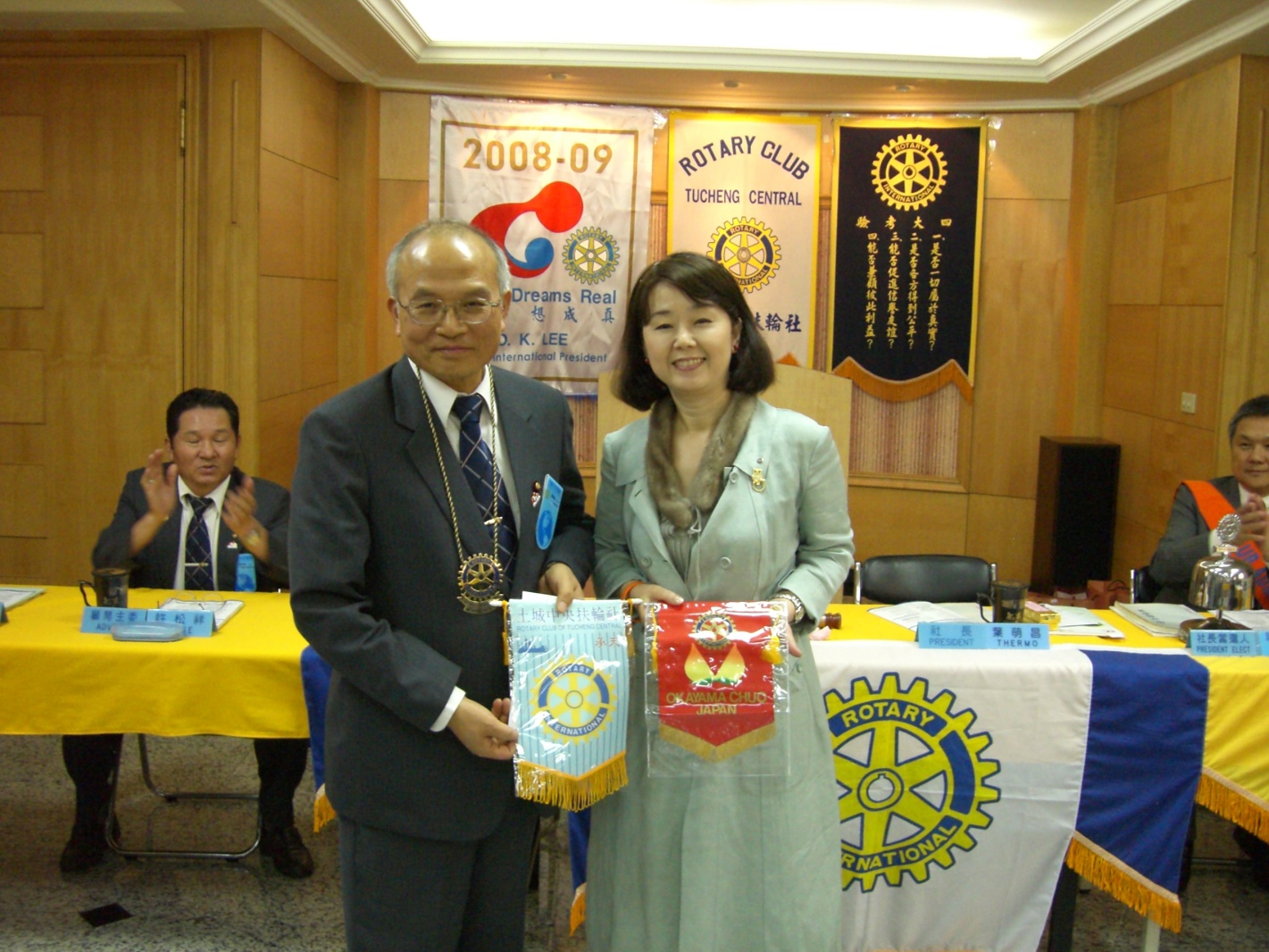 日本的介護保險制度介紹
日本老人的安養制度 在河田病院~長春苑
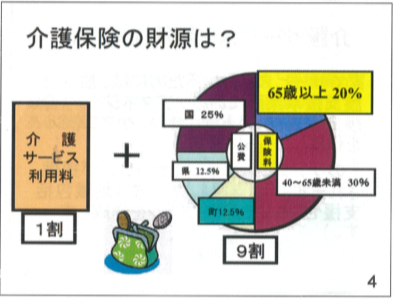 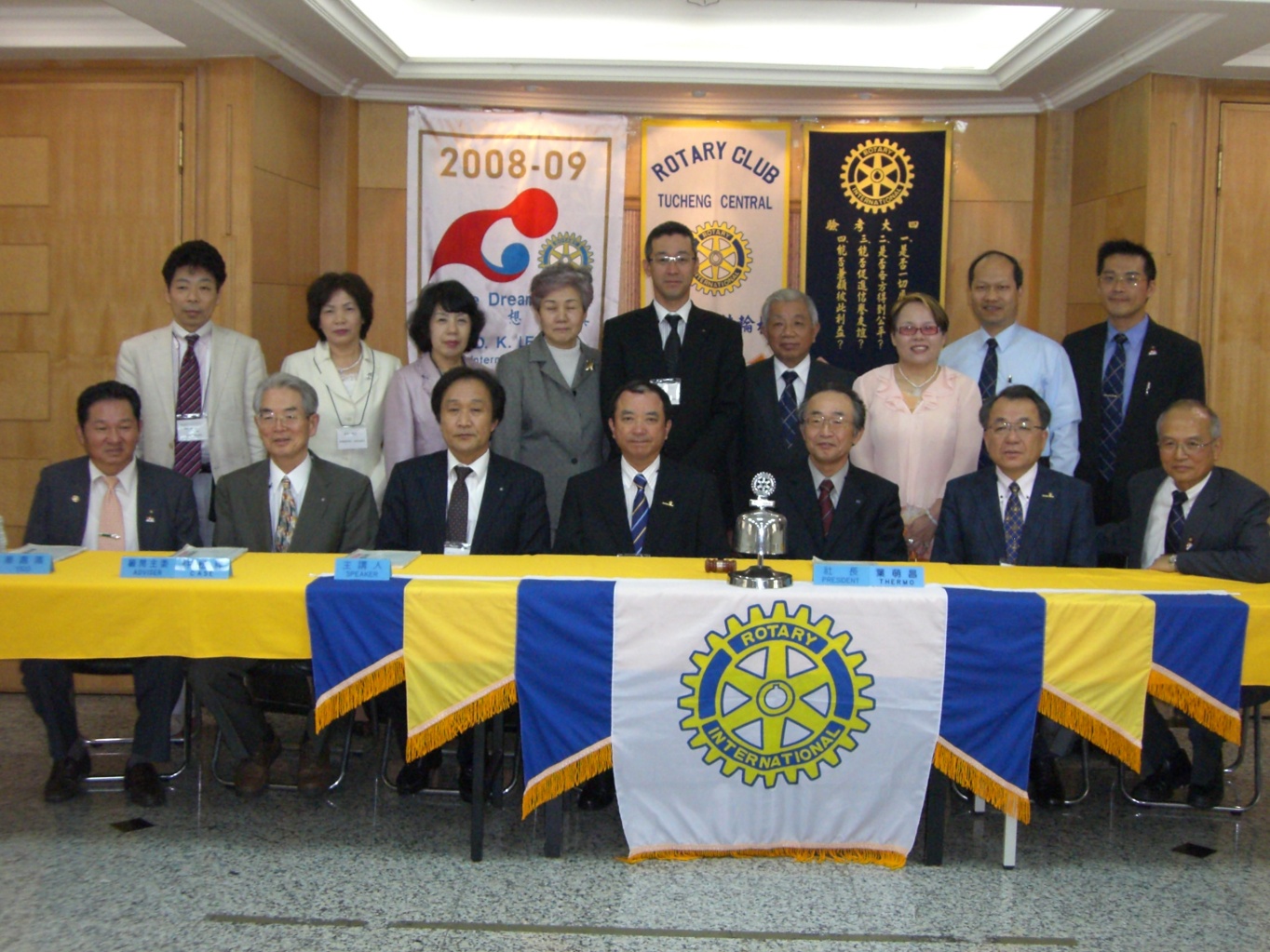 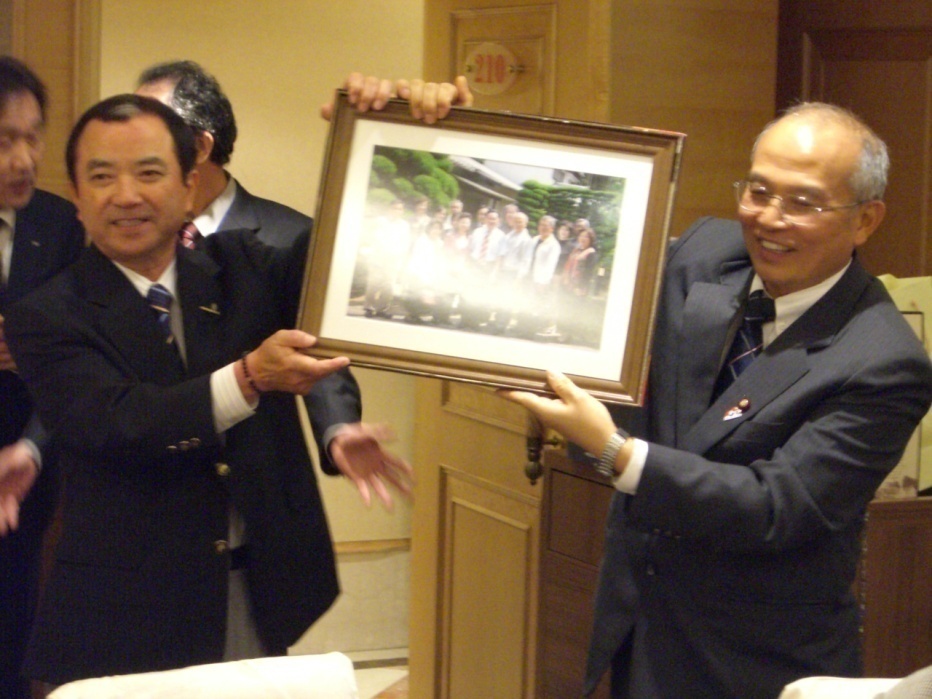 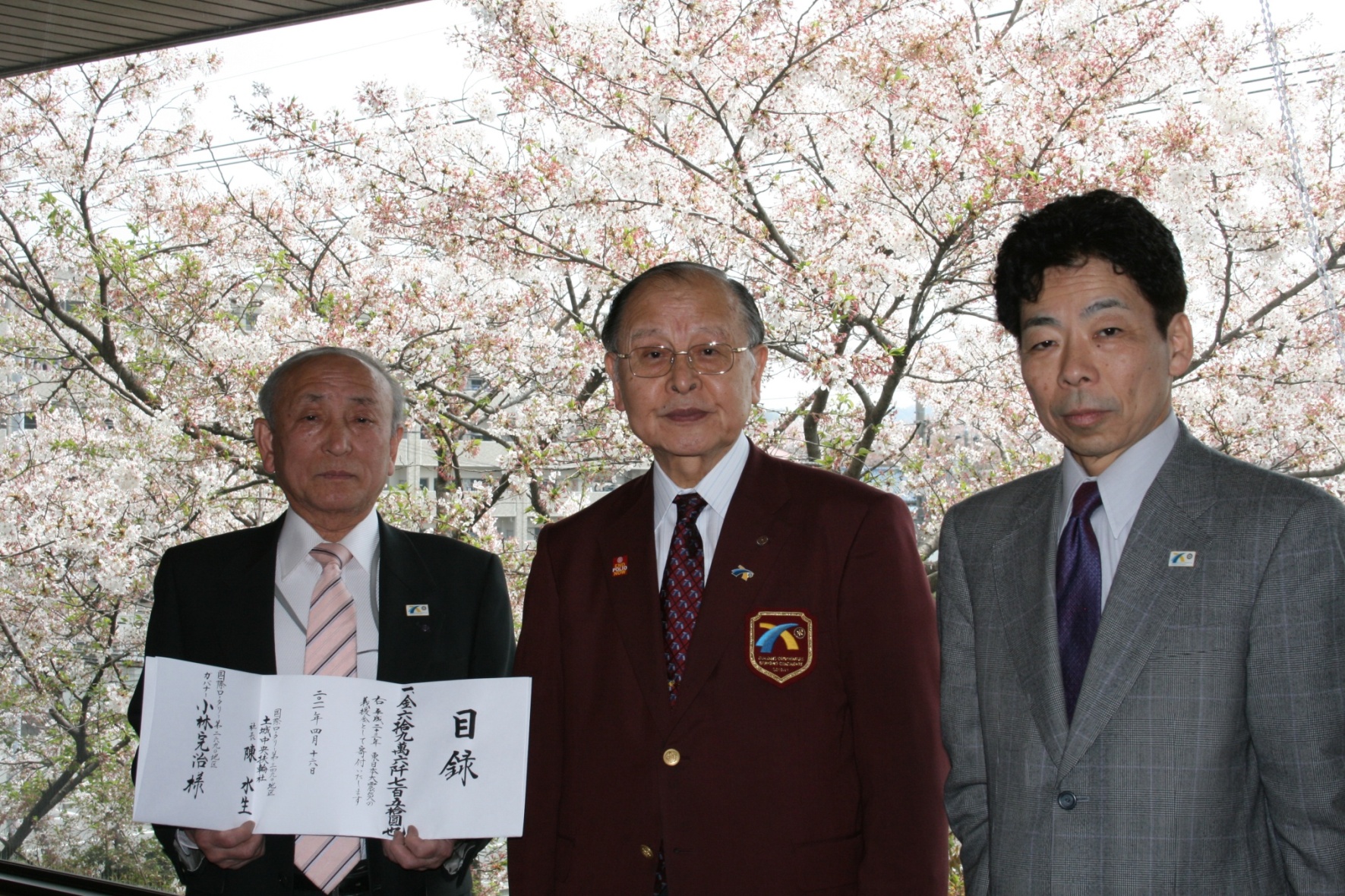 2010-2011年
P.P.Building
集結各位社友的力量
在8月份捐贈70萬日圓
來幫助東日本大地震
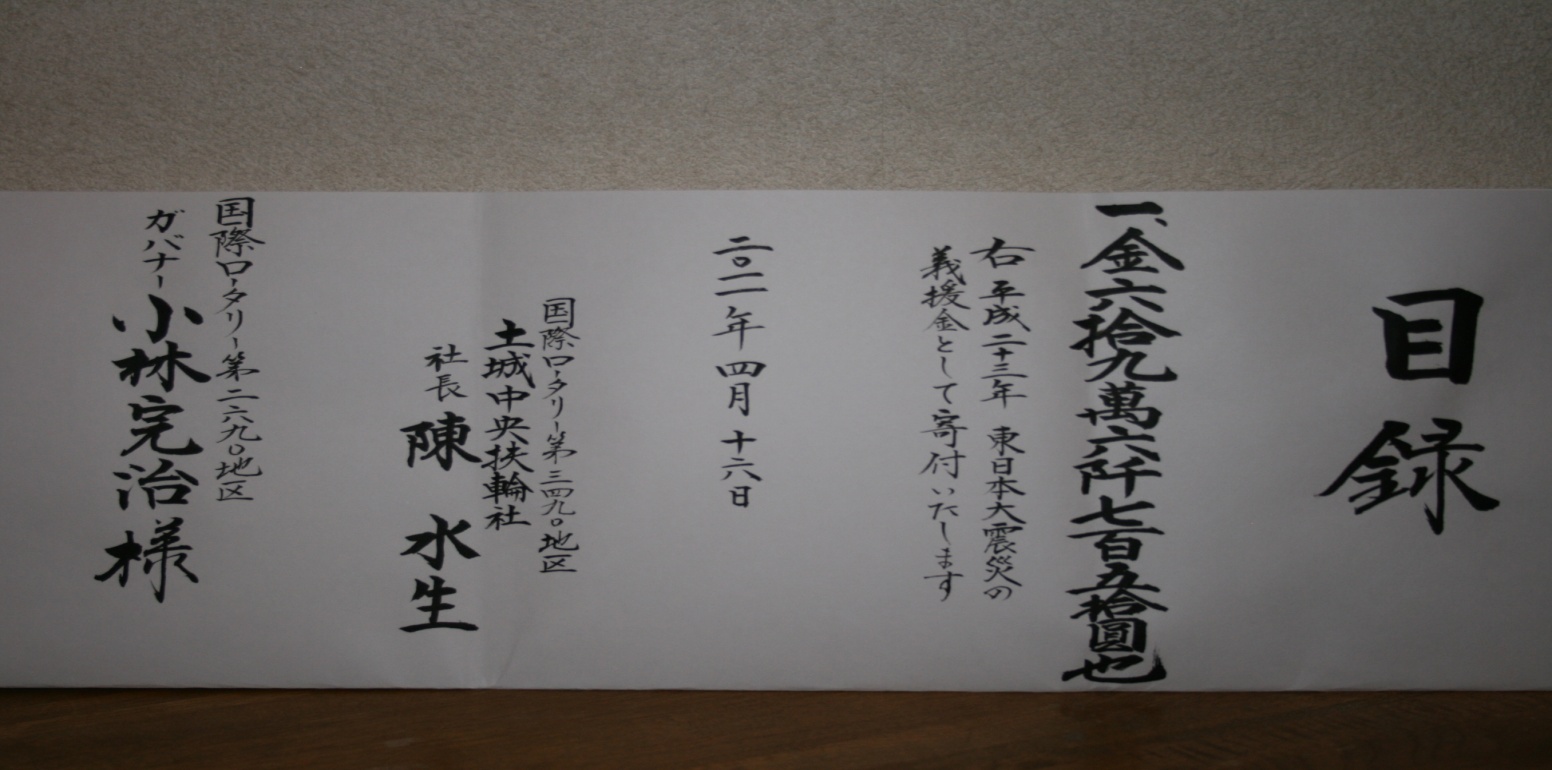 2011年9月23日P.P.Valve組團
秋季旅遊拜訪日本岡山中央社創立25週年
2011-2012年
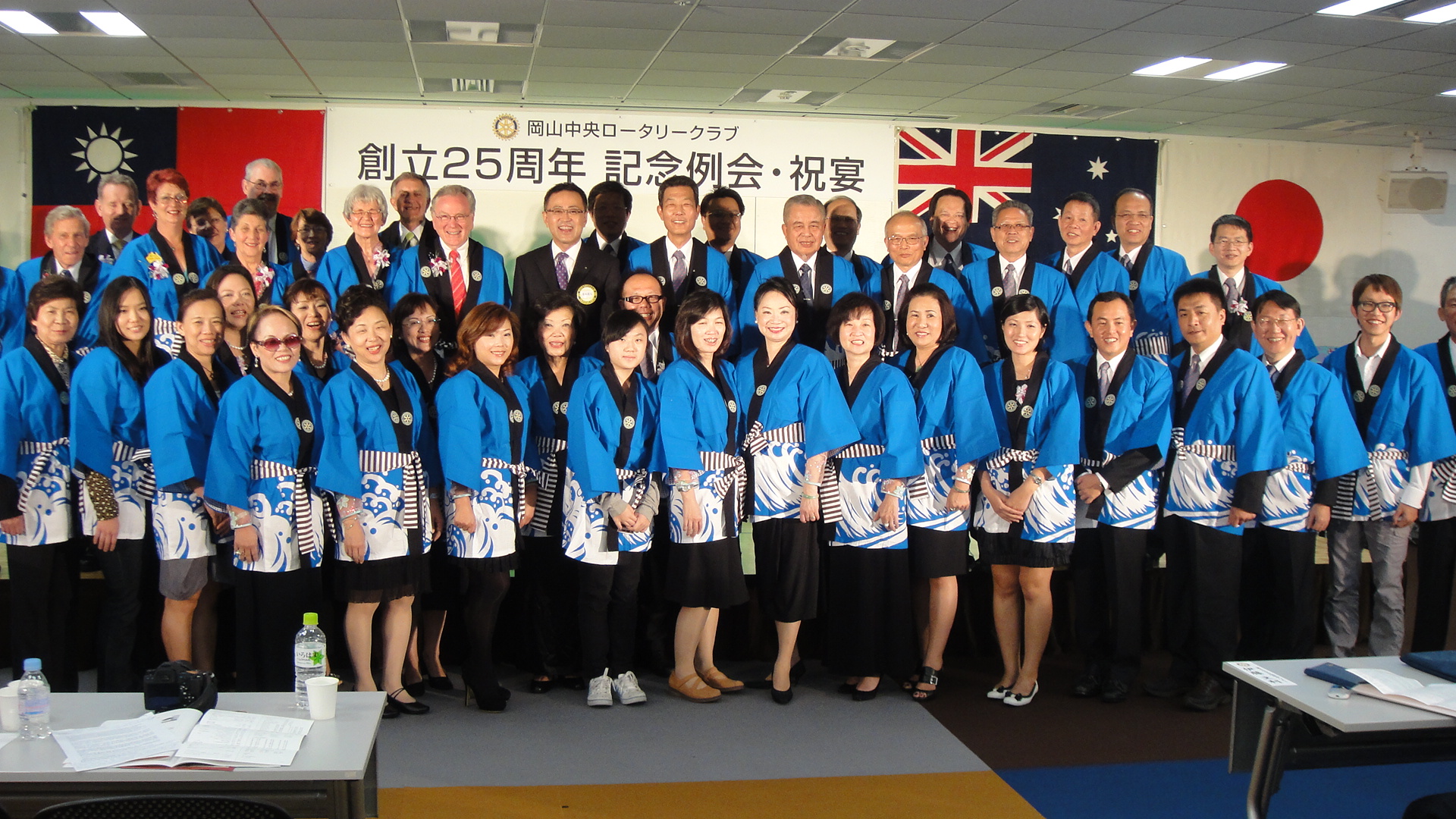 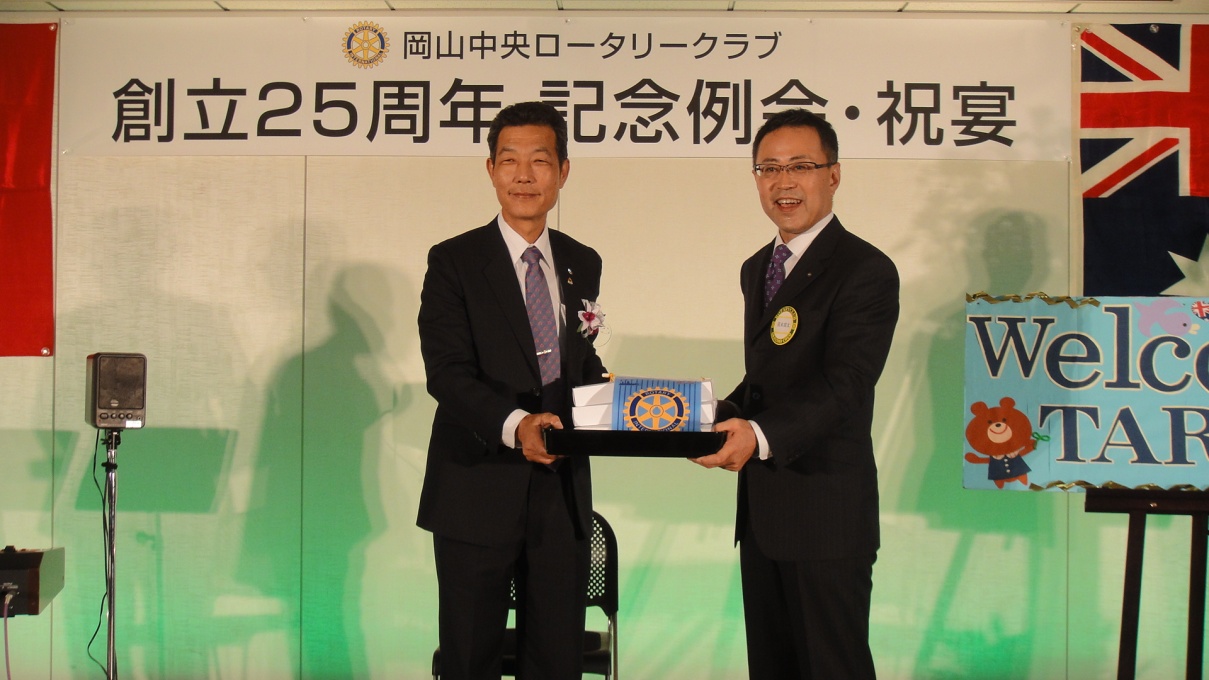 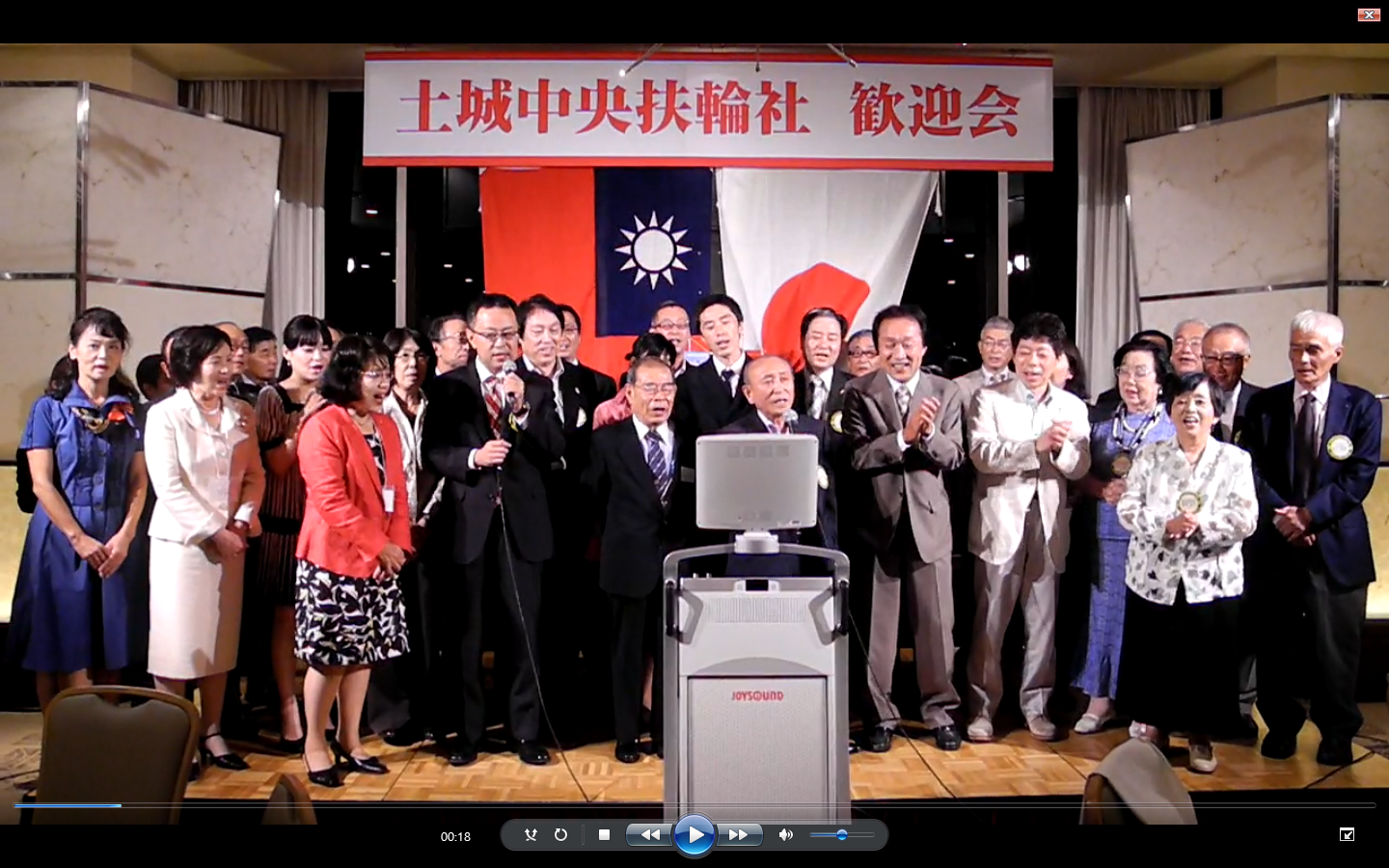 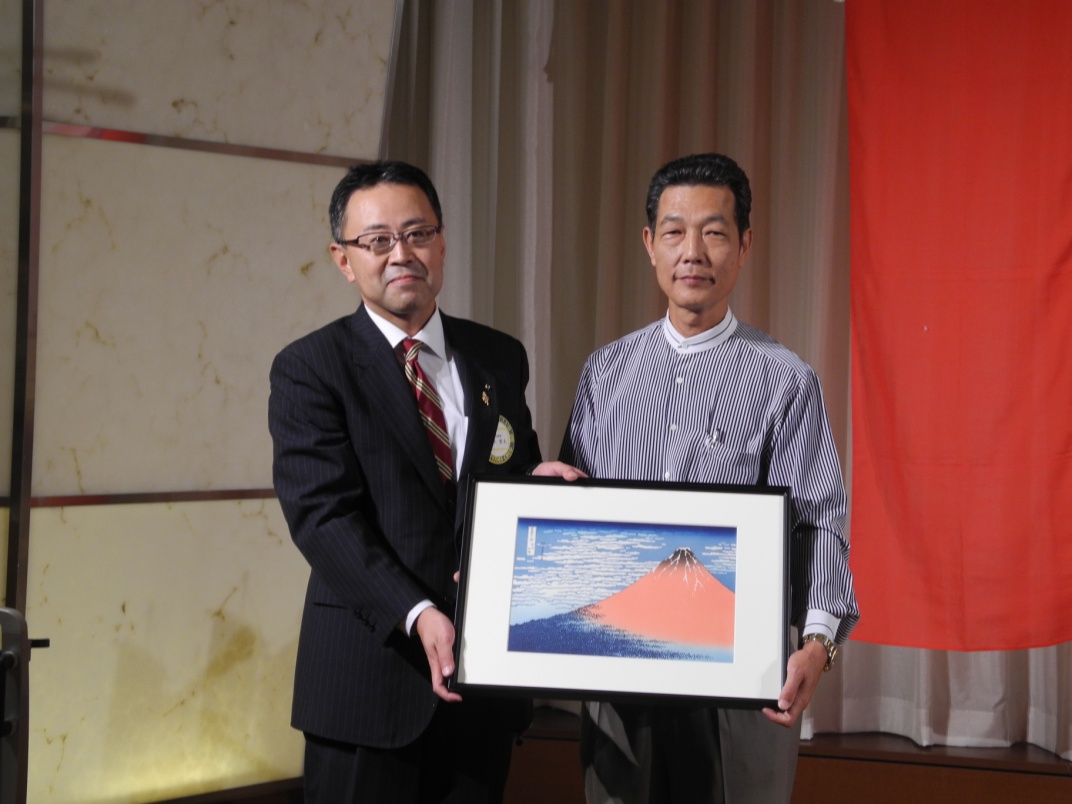 締結姊妹社
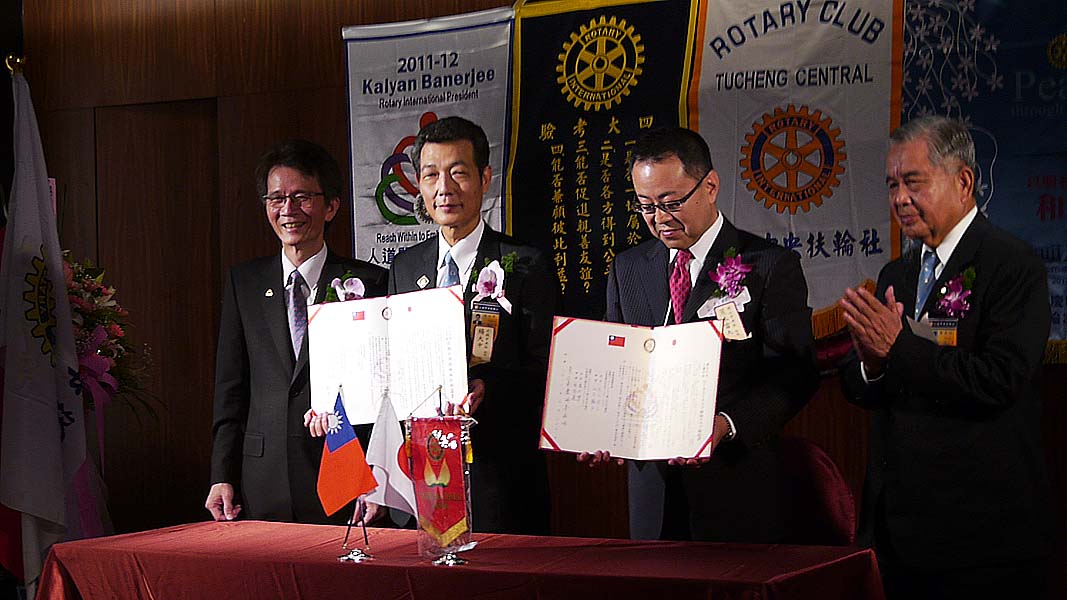 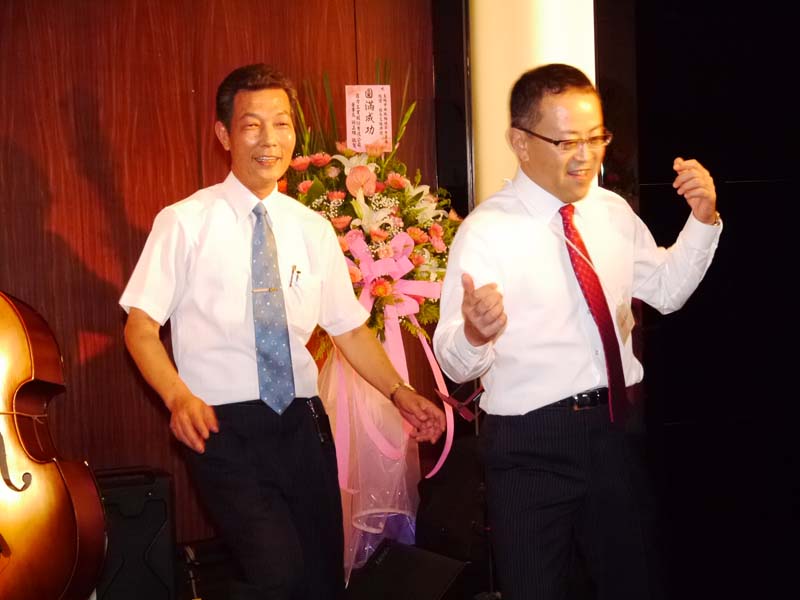 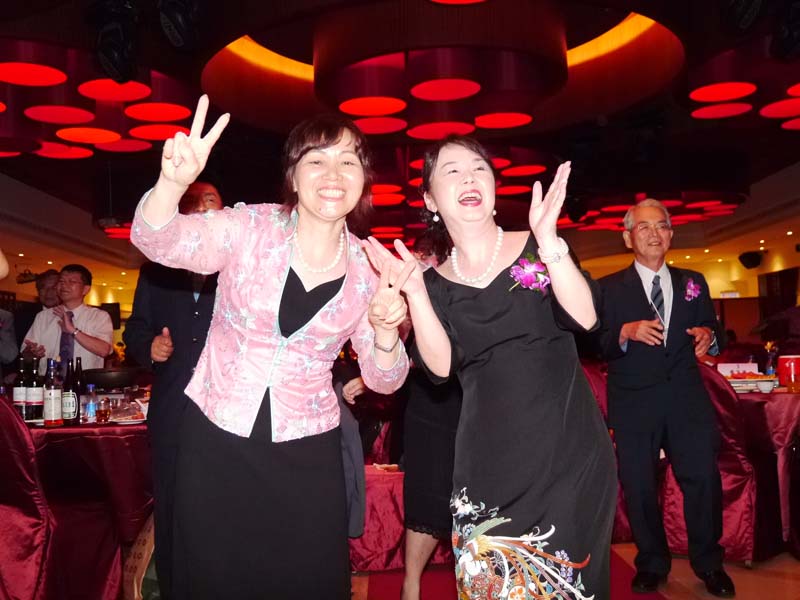 2012年6月26日授證
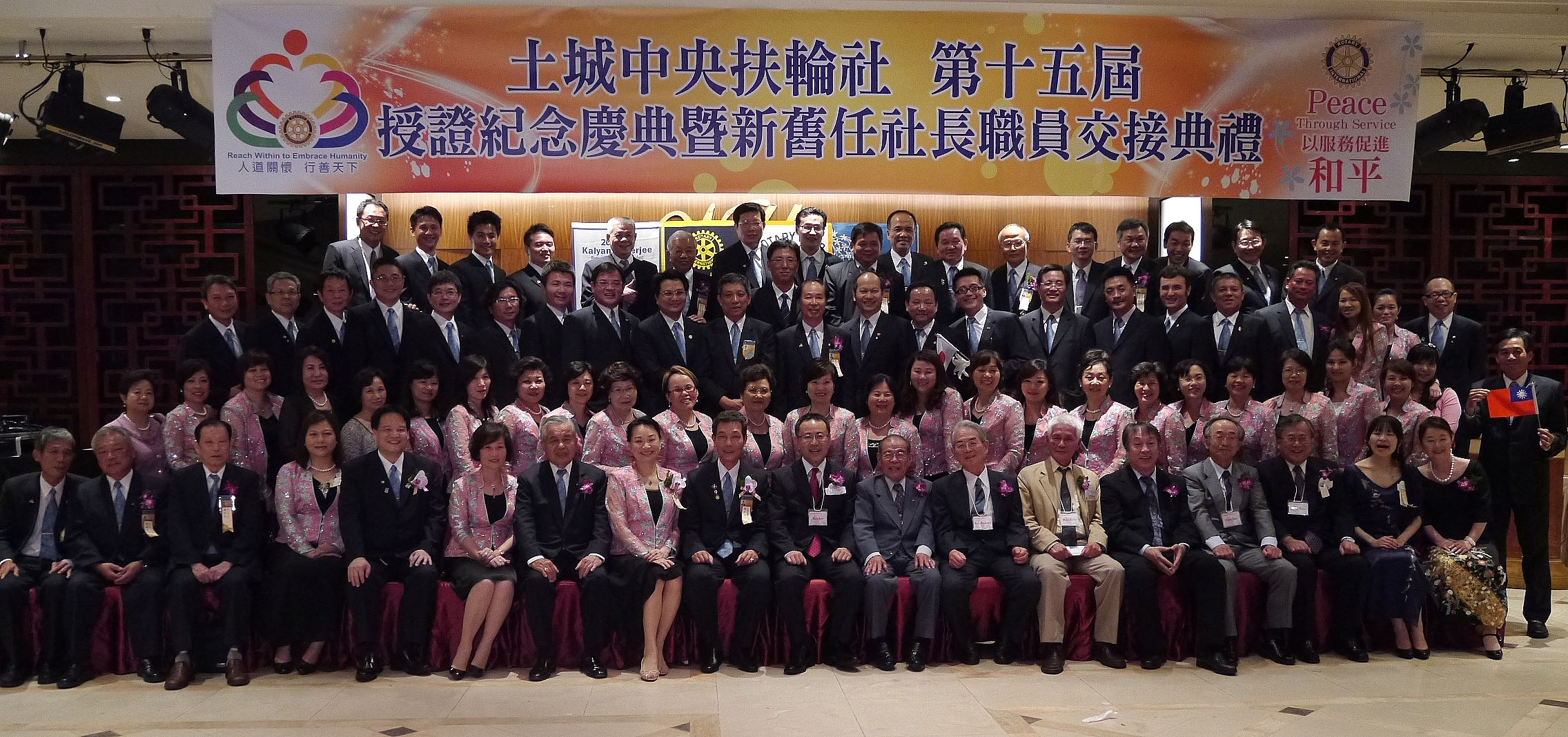 日本岡山中央社蒞臨參與本社第十五屆授證活動
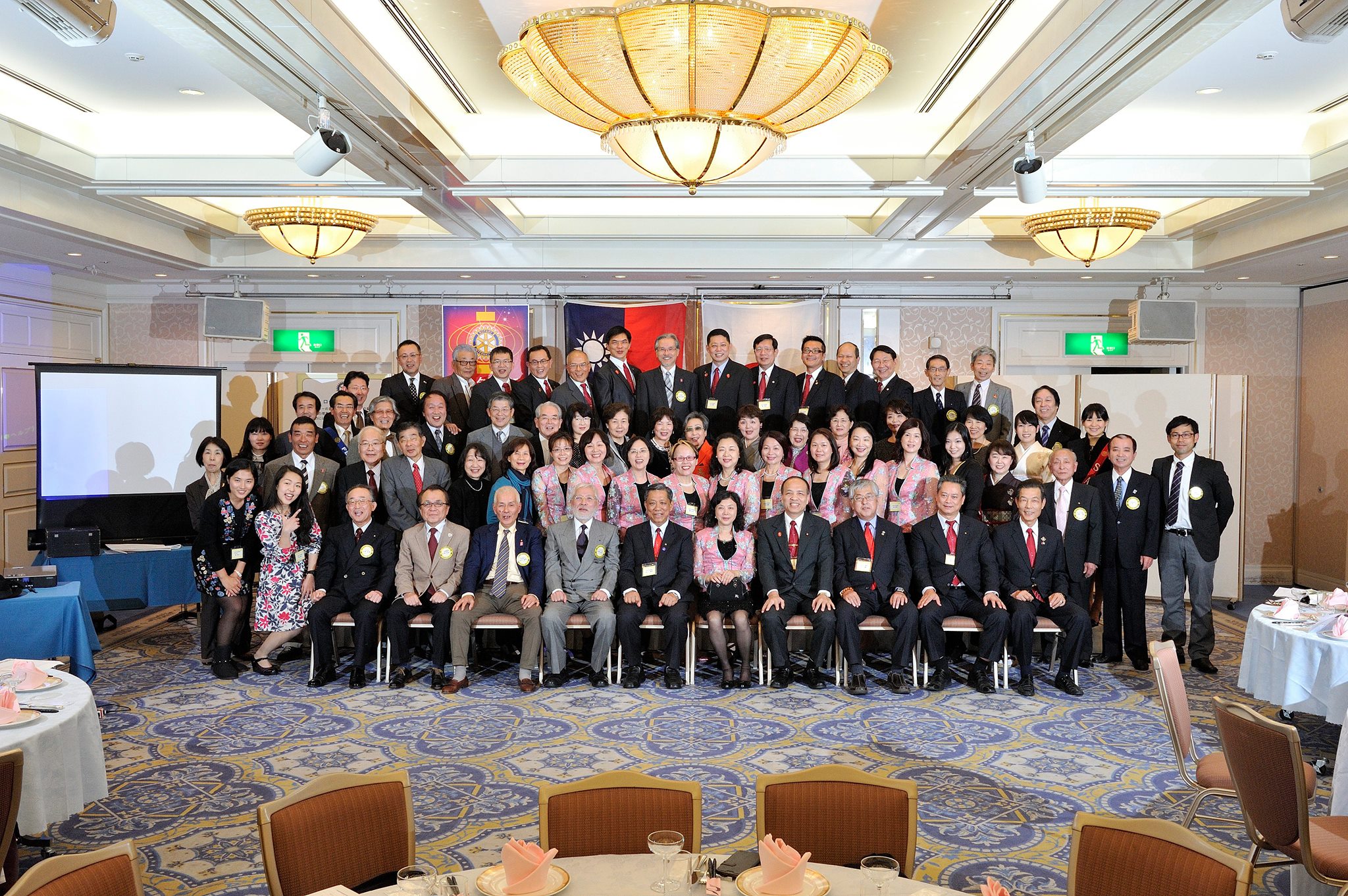 2014-2015年
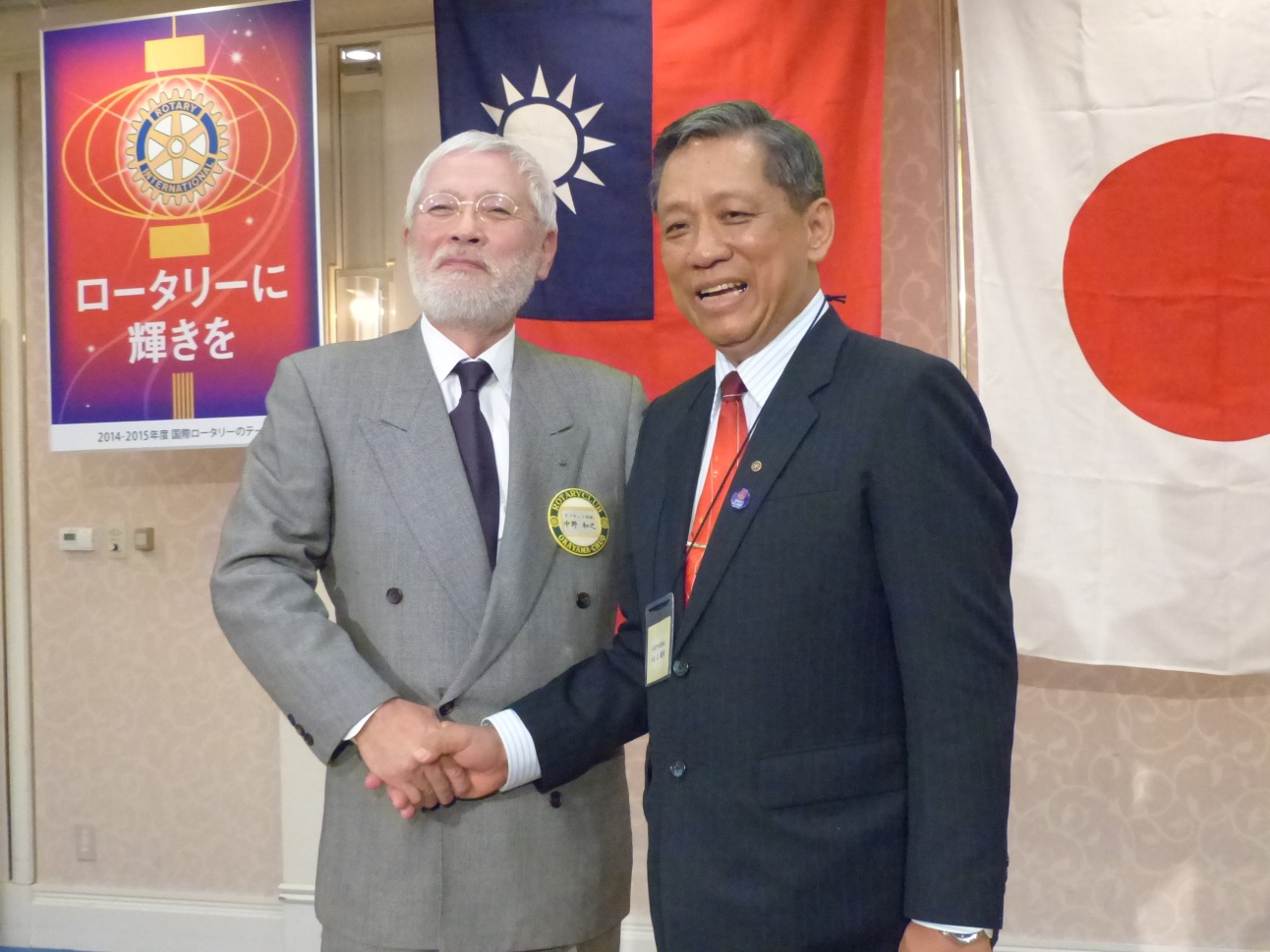 2014年11月21-25日P.P.Chiang Ji組團
舉秋季旅遊拜訪日本岡山中央社
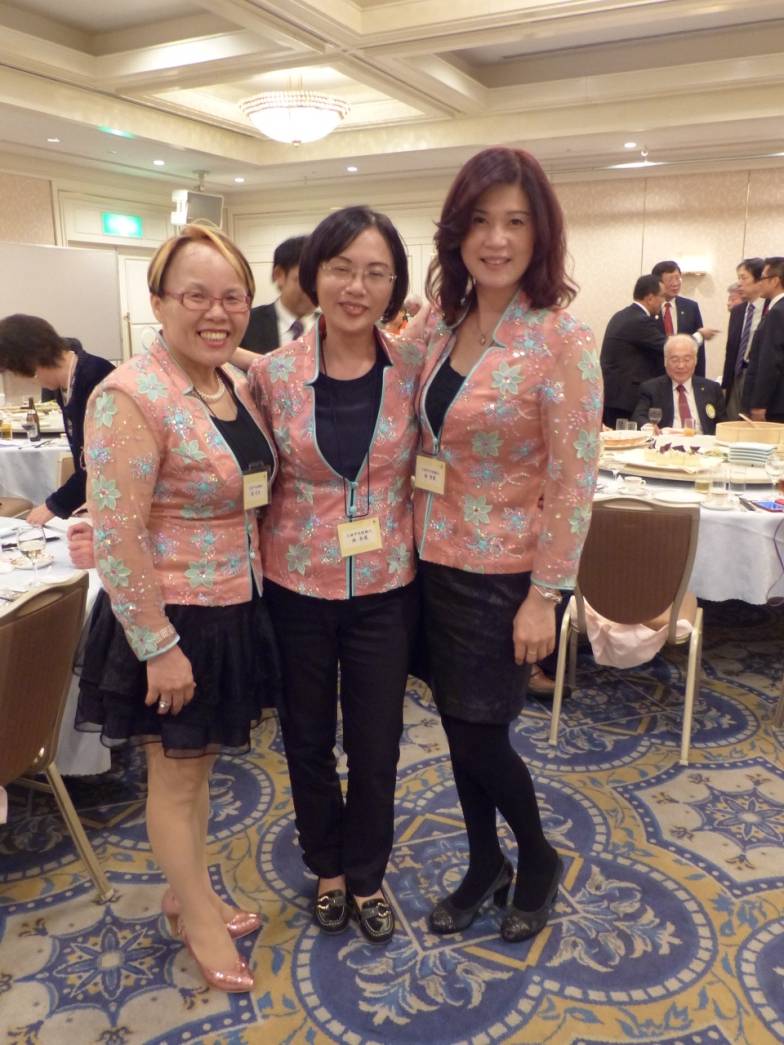 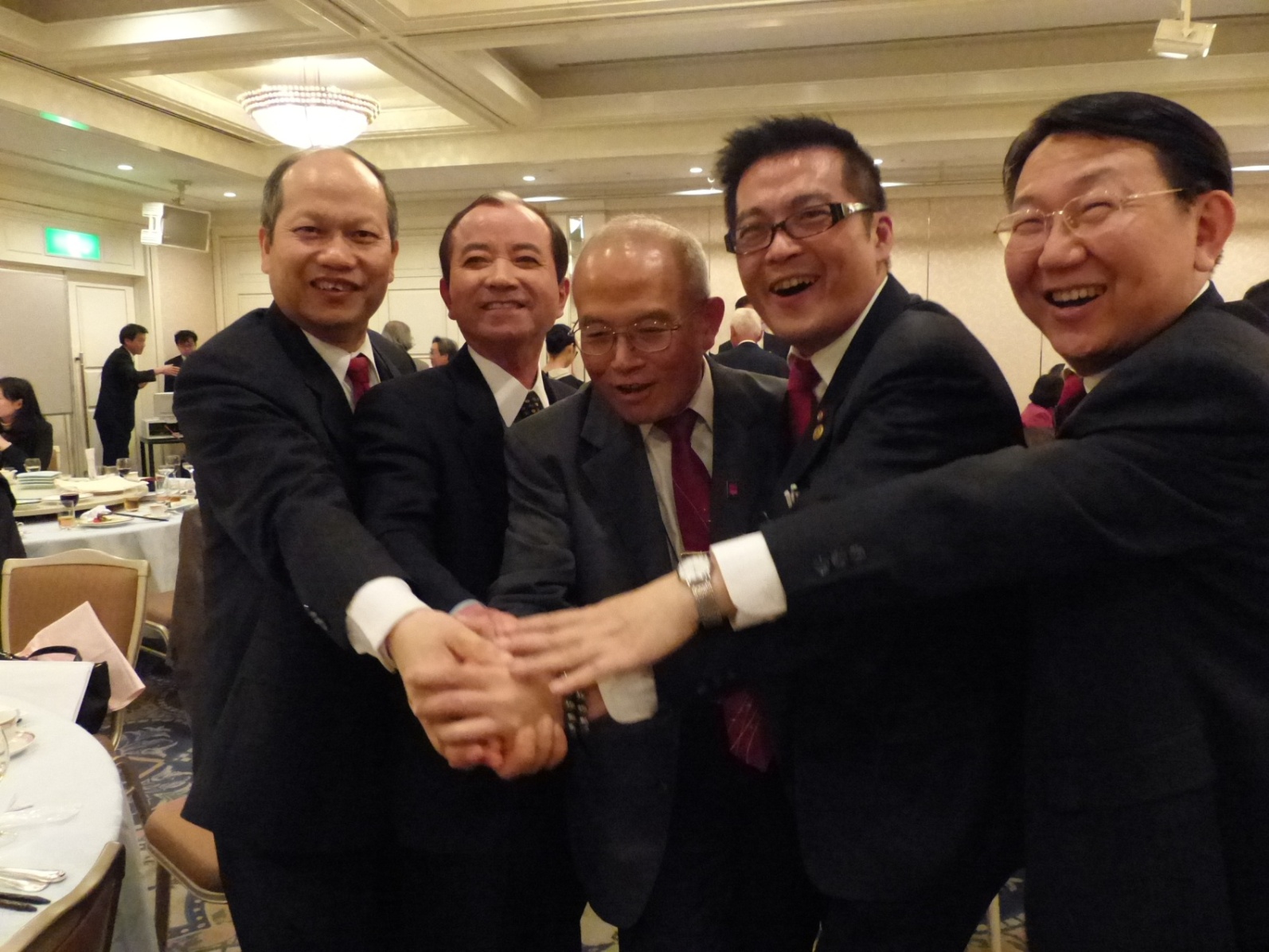 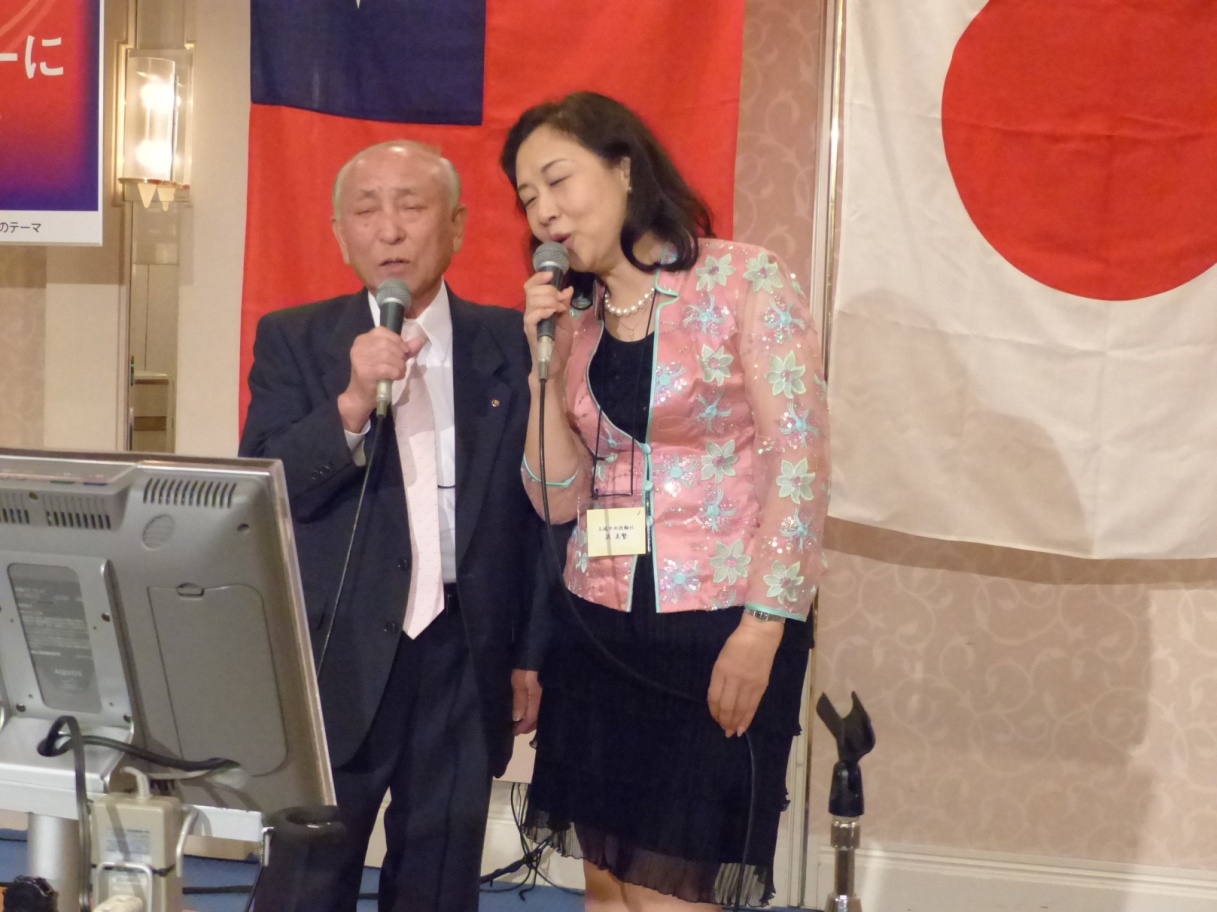 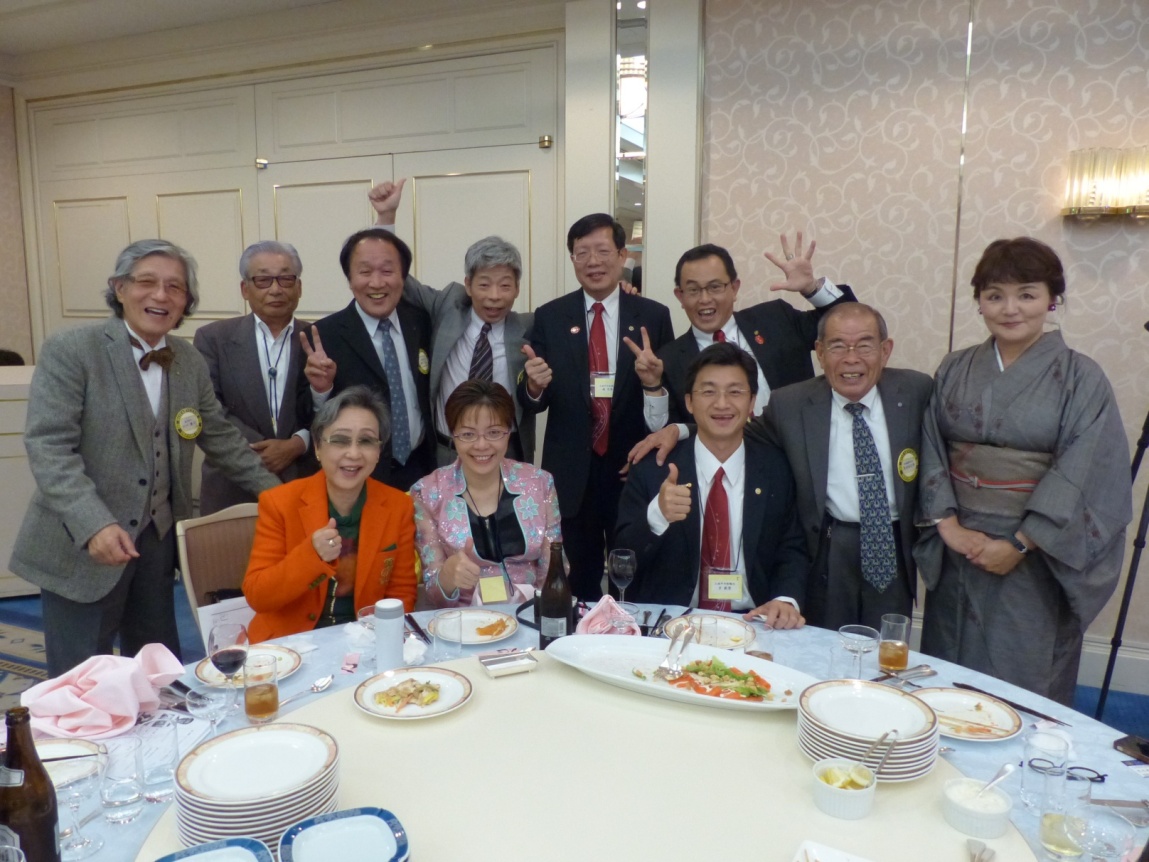 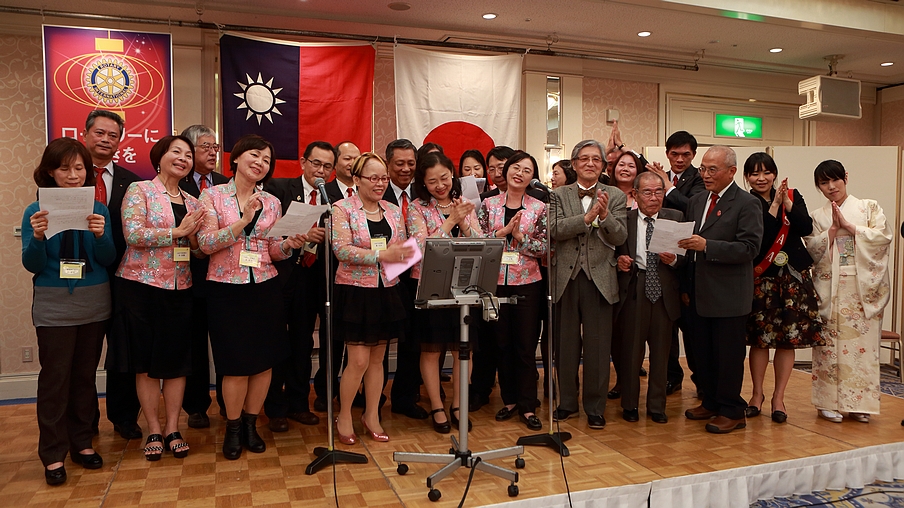 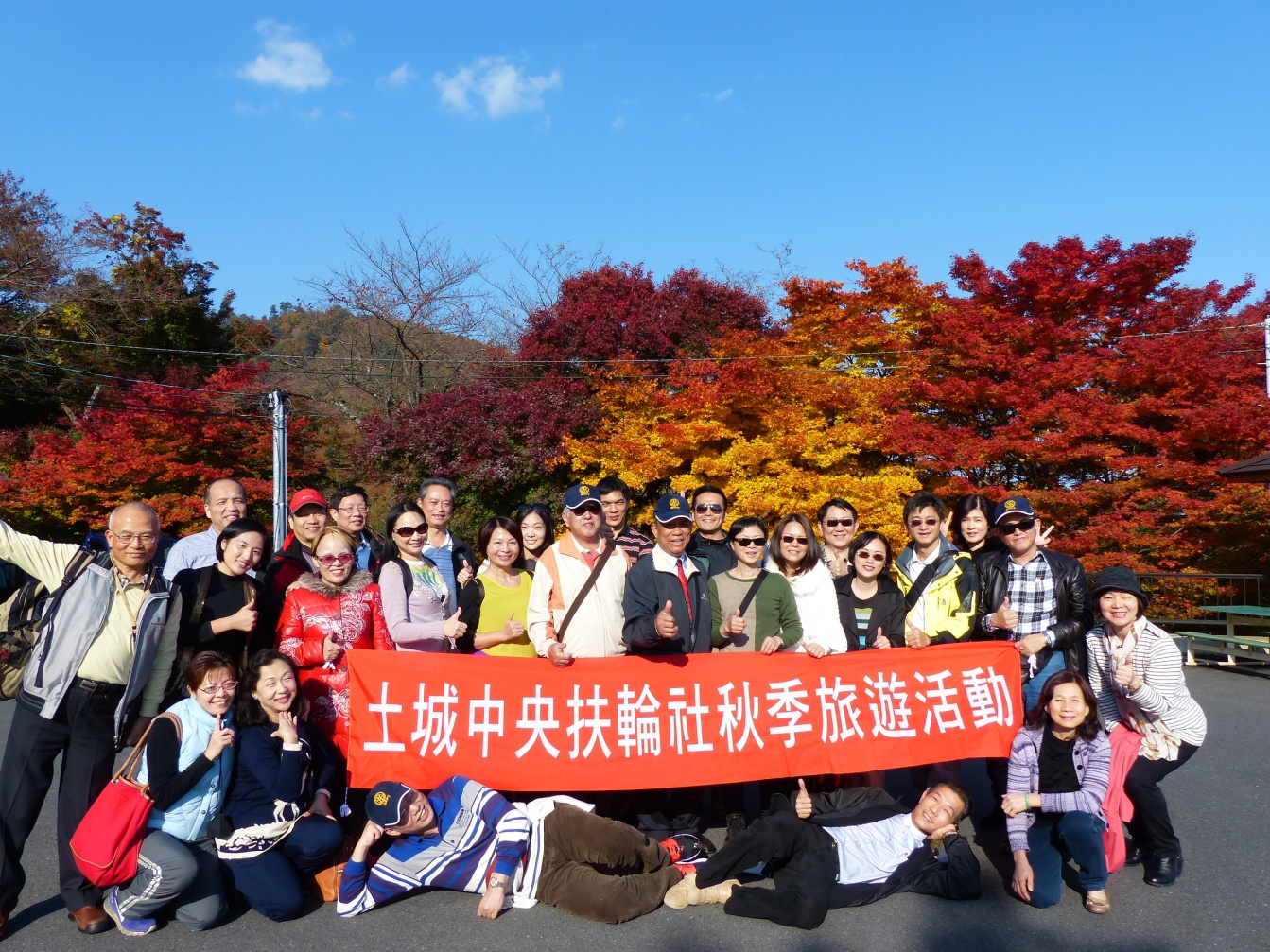 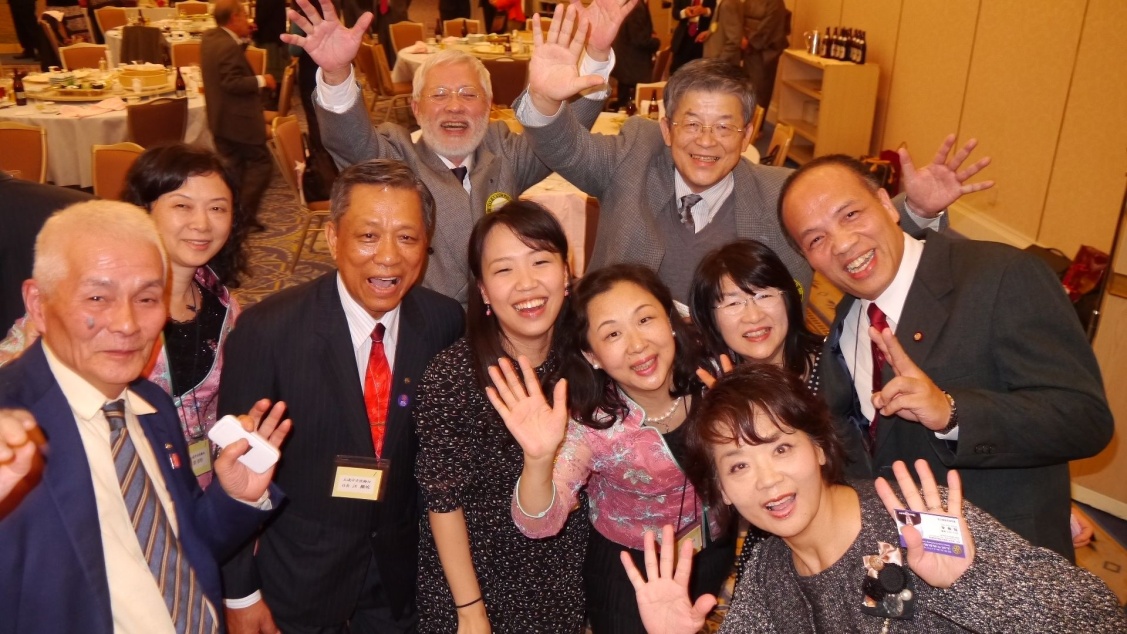 2015-2016年
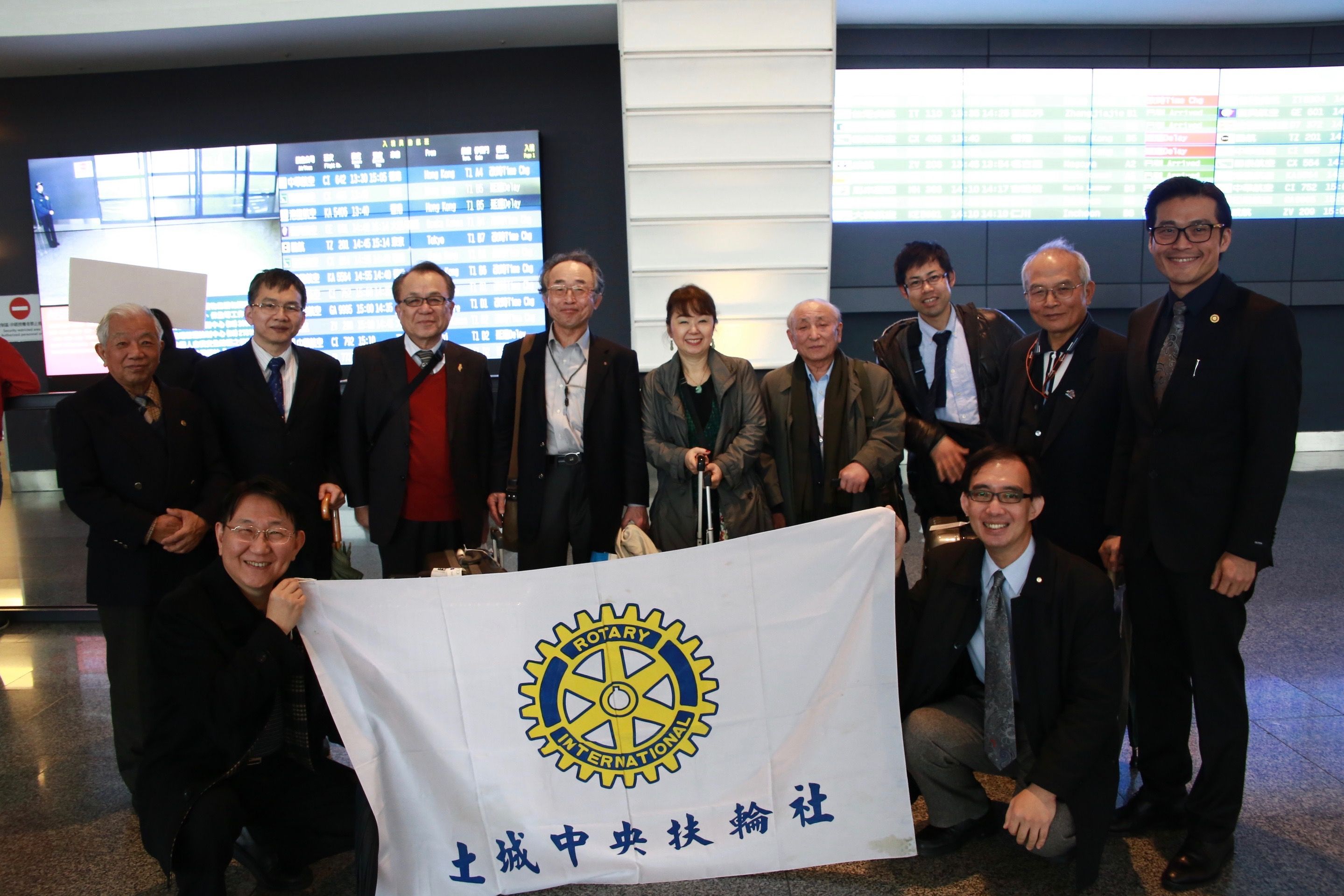 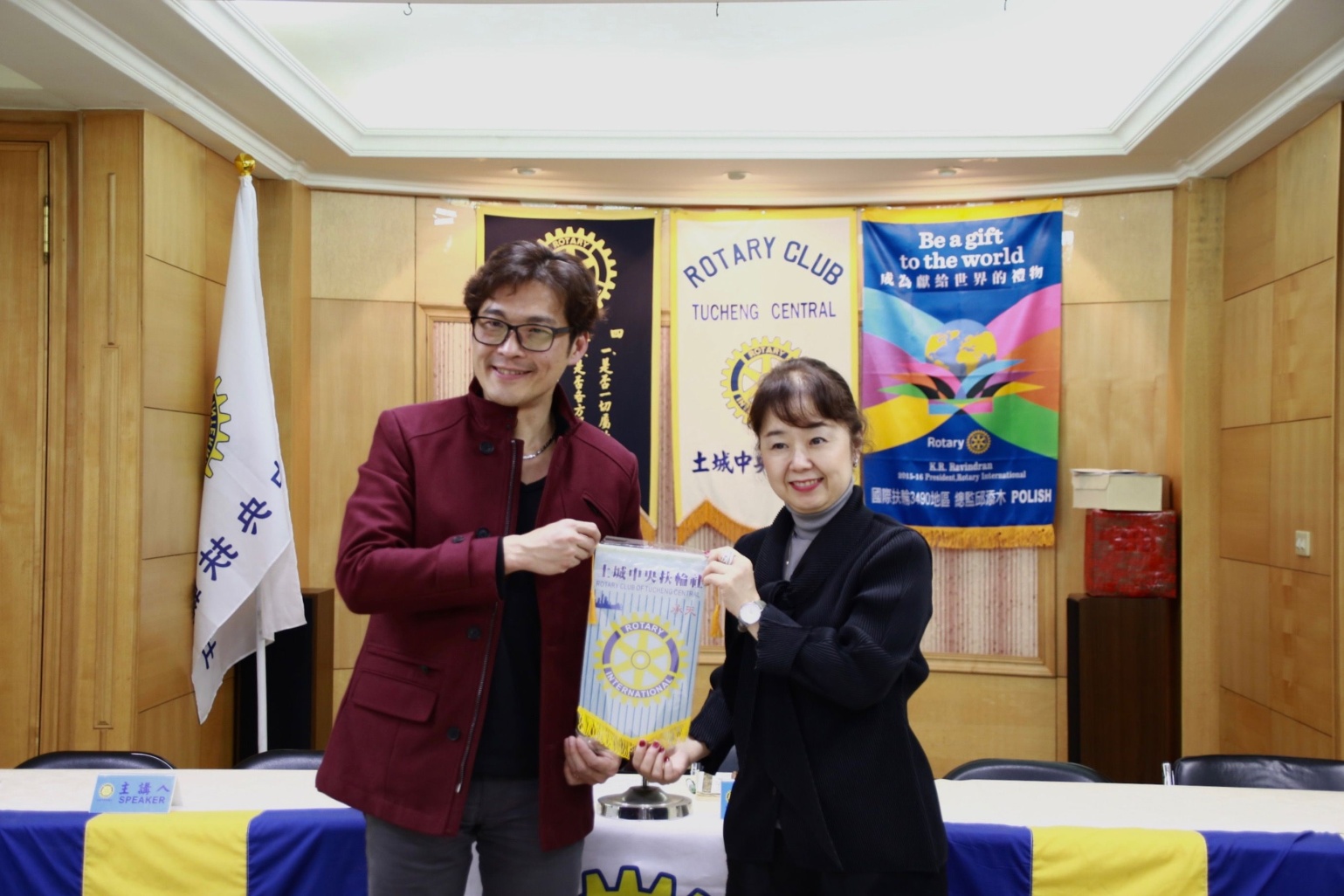 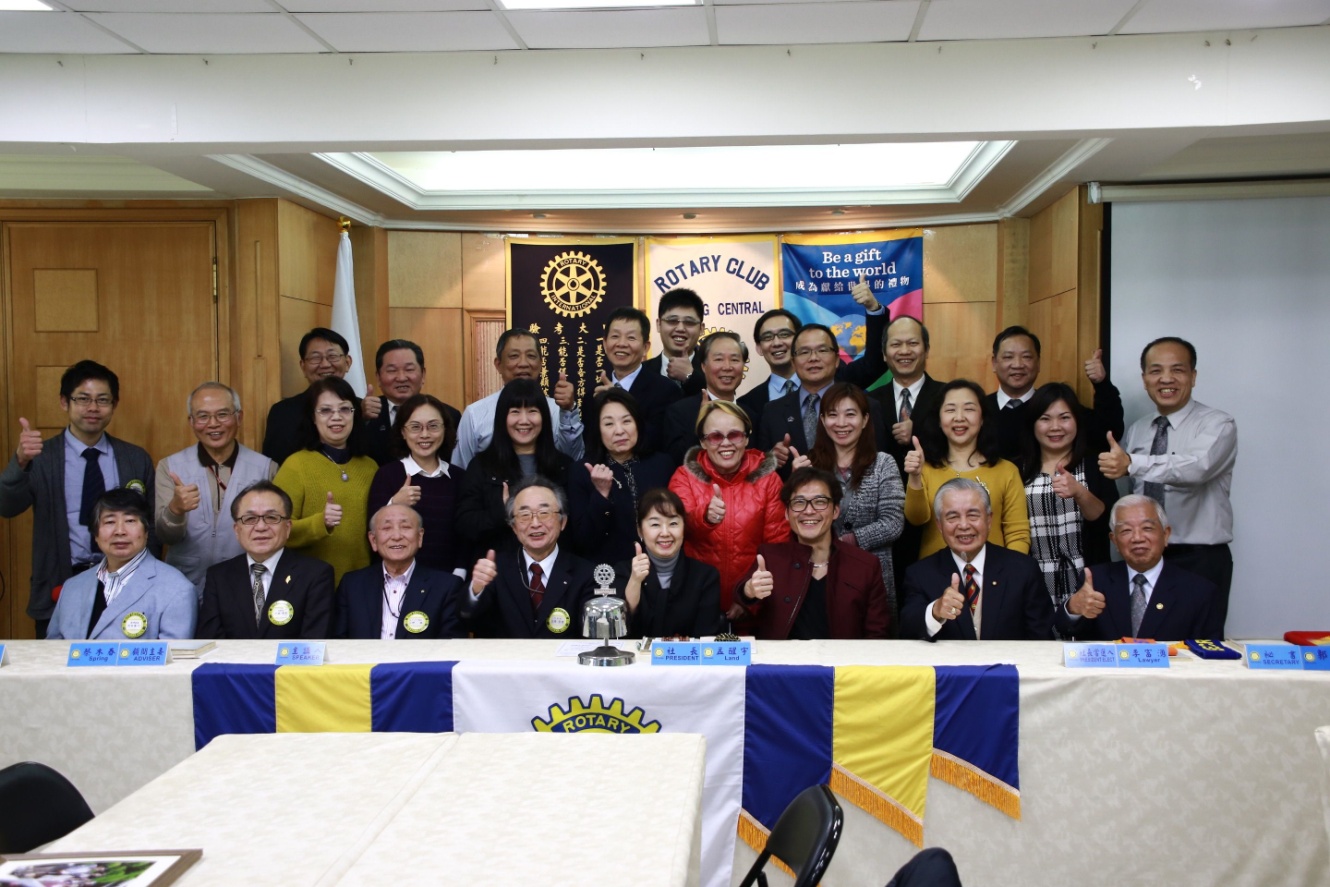 2016年2月27-29日日本岡山中央社蒞臨訪問
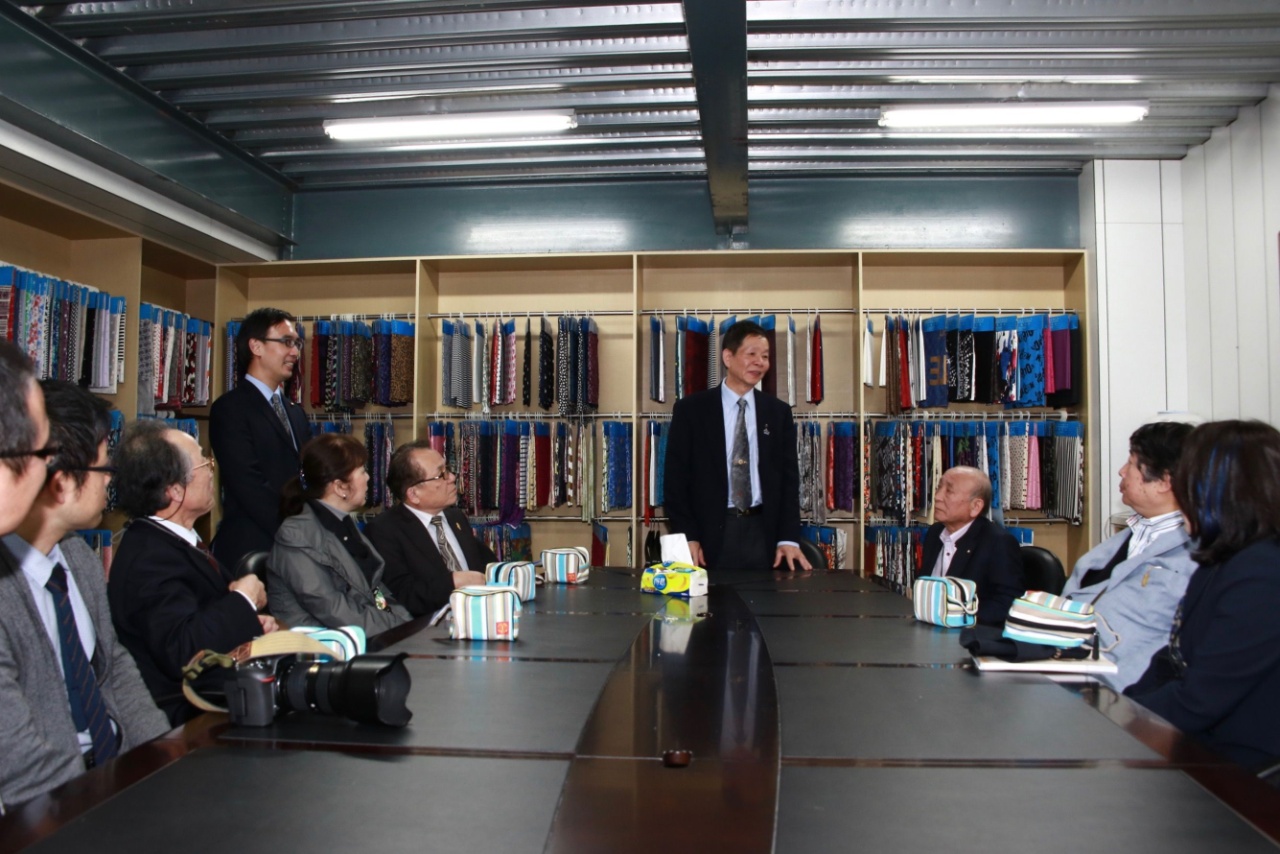 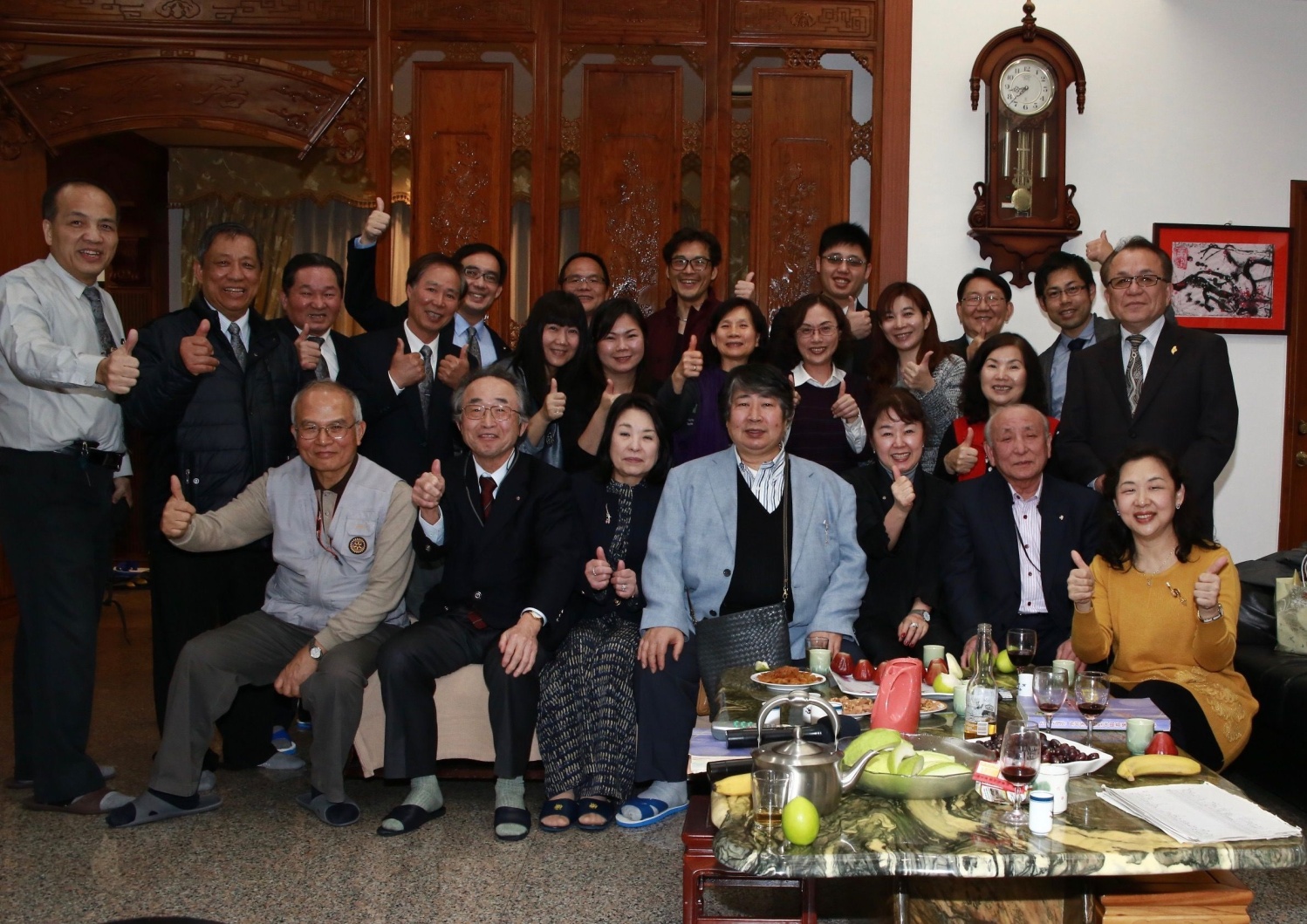 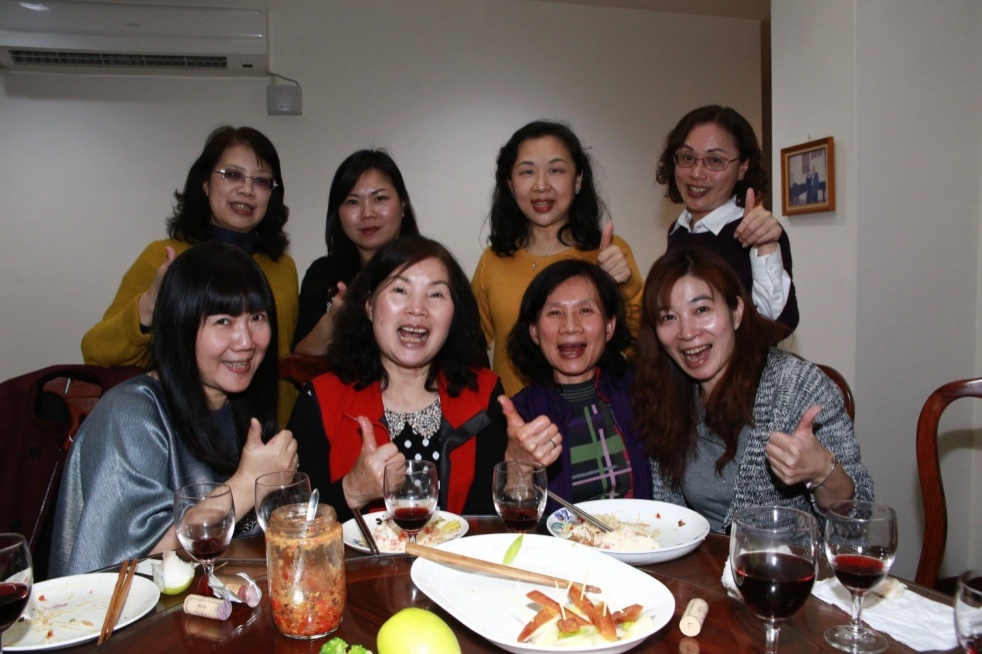 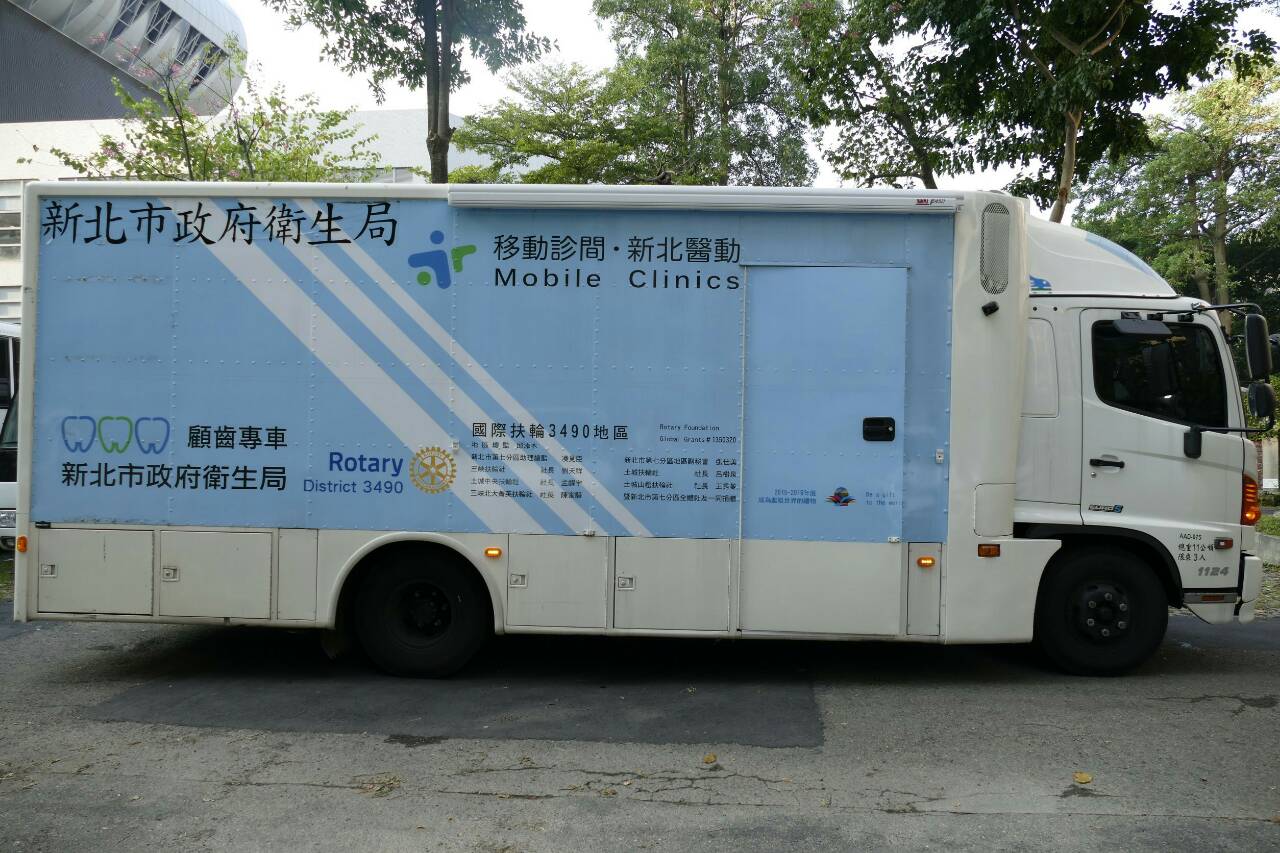 移動口腔臨床捐贈:
日本岡山中央扶輪社捐贈一顆保羅哈里斯來支持
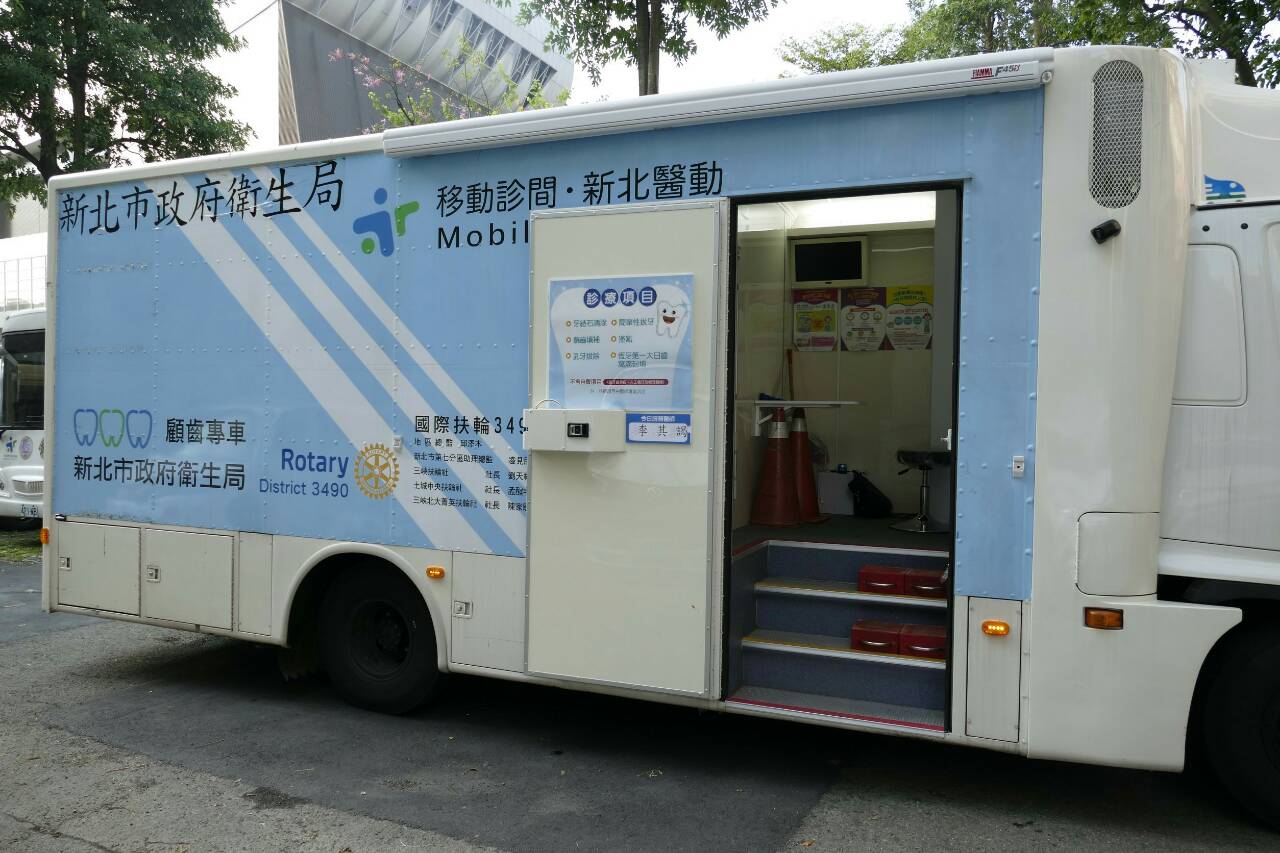 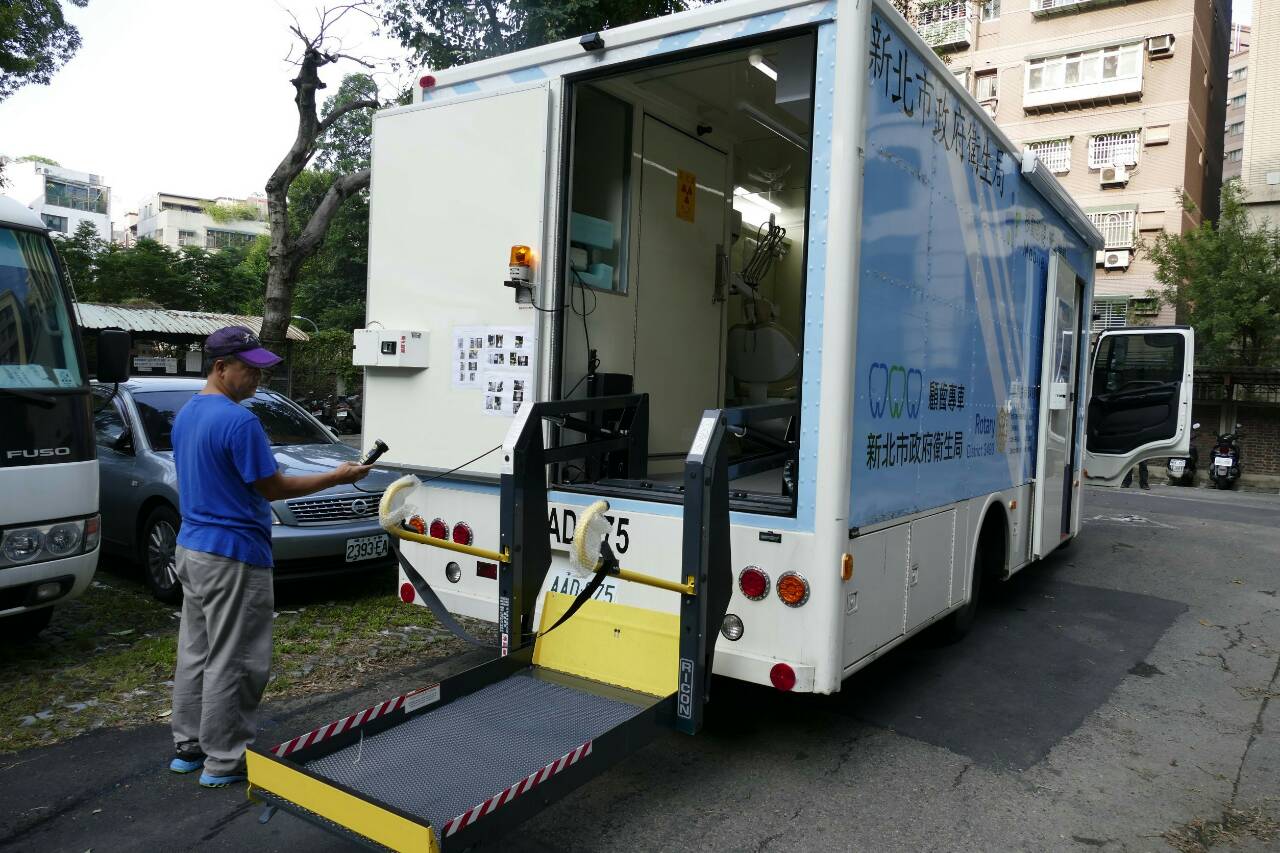 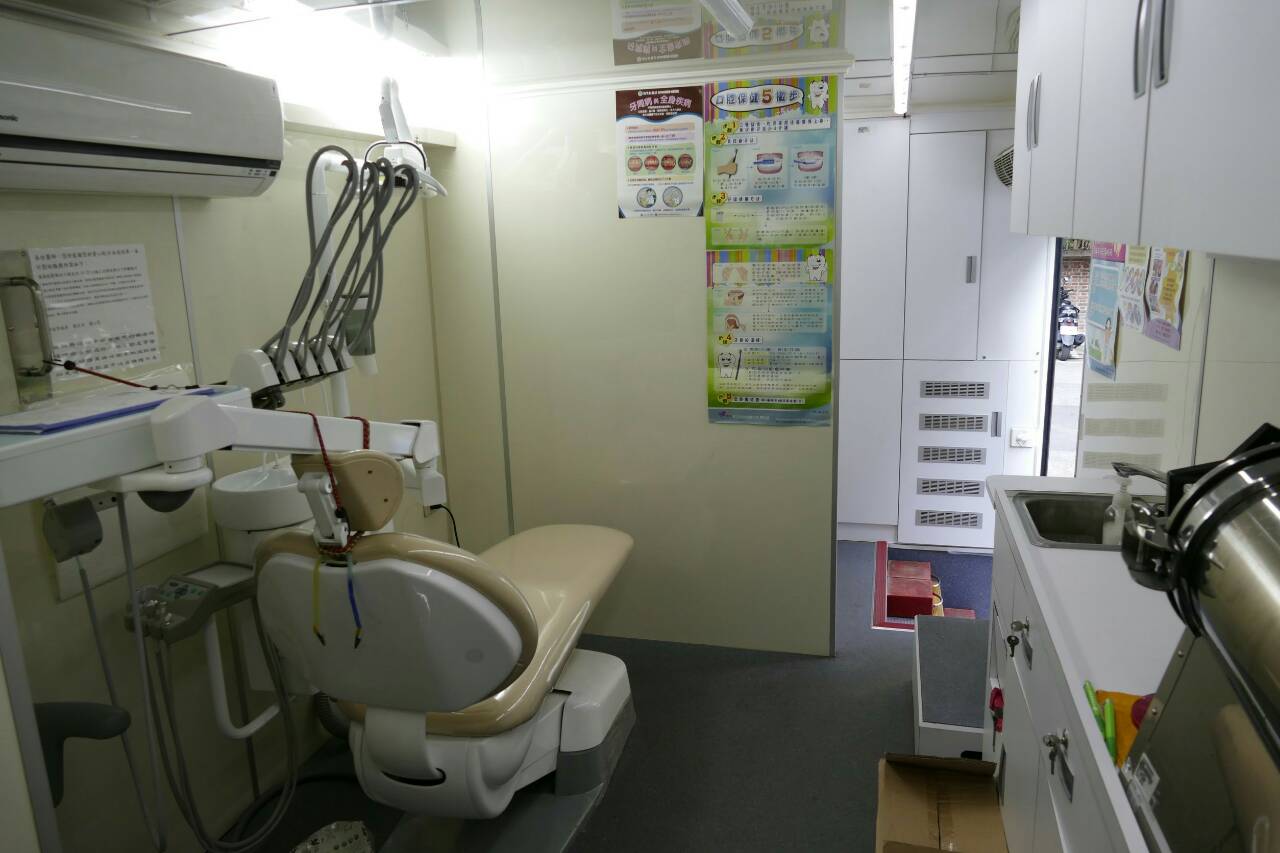 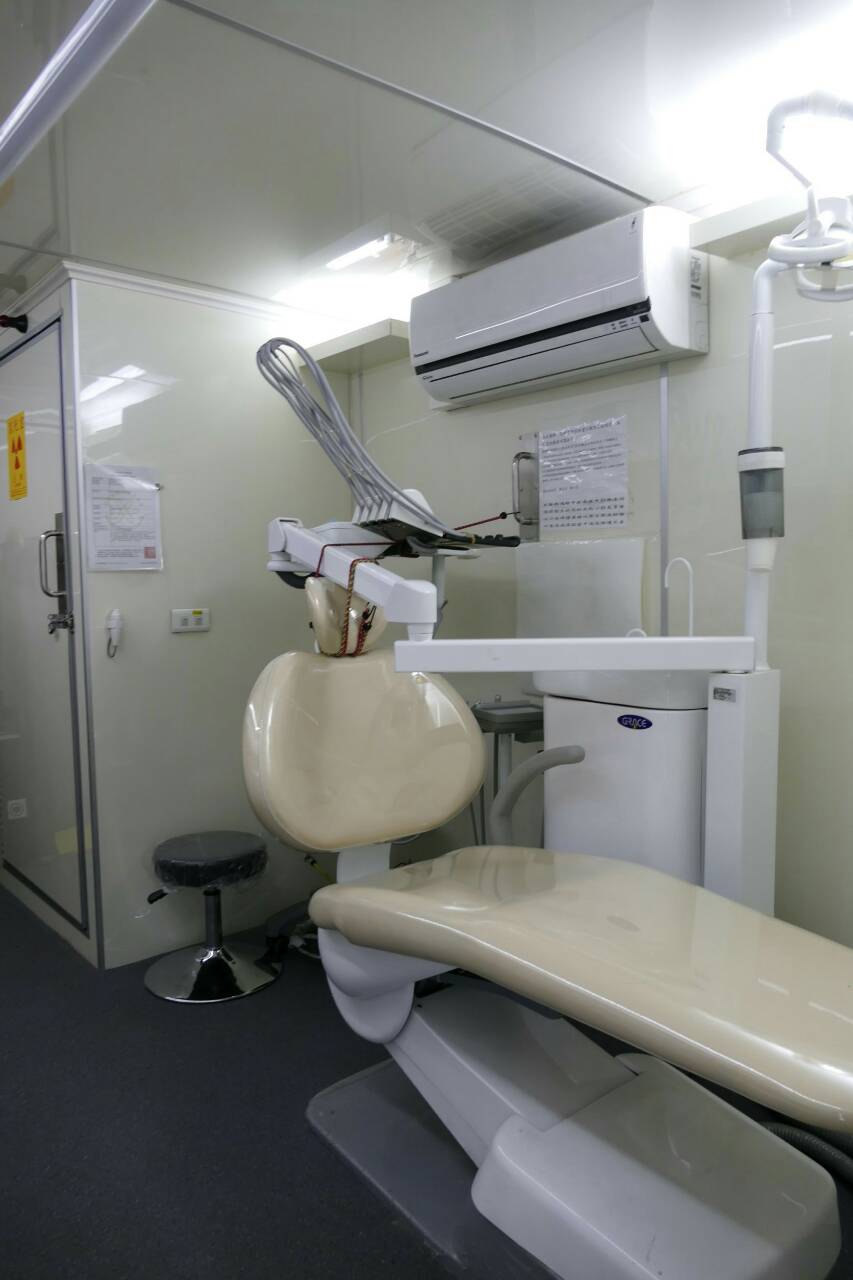 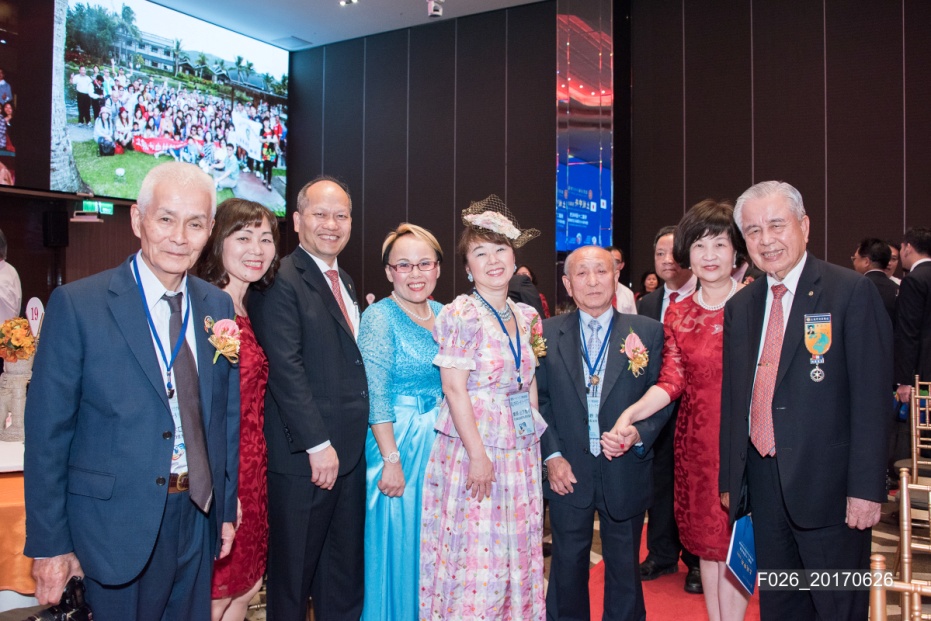 2016-2017年
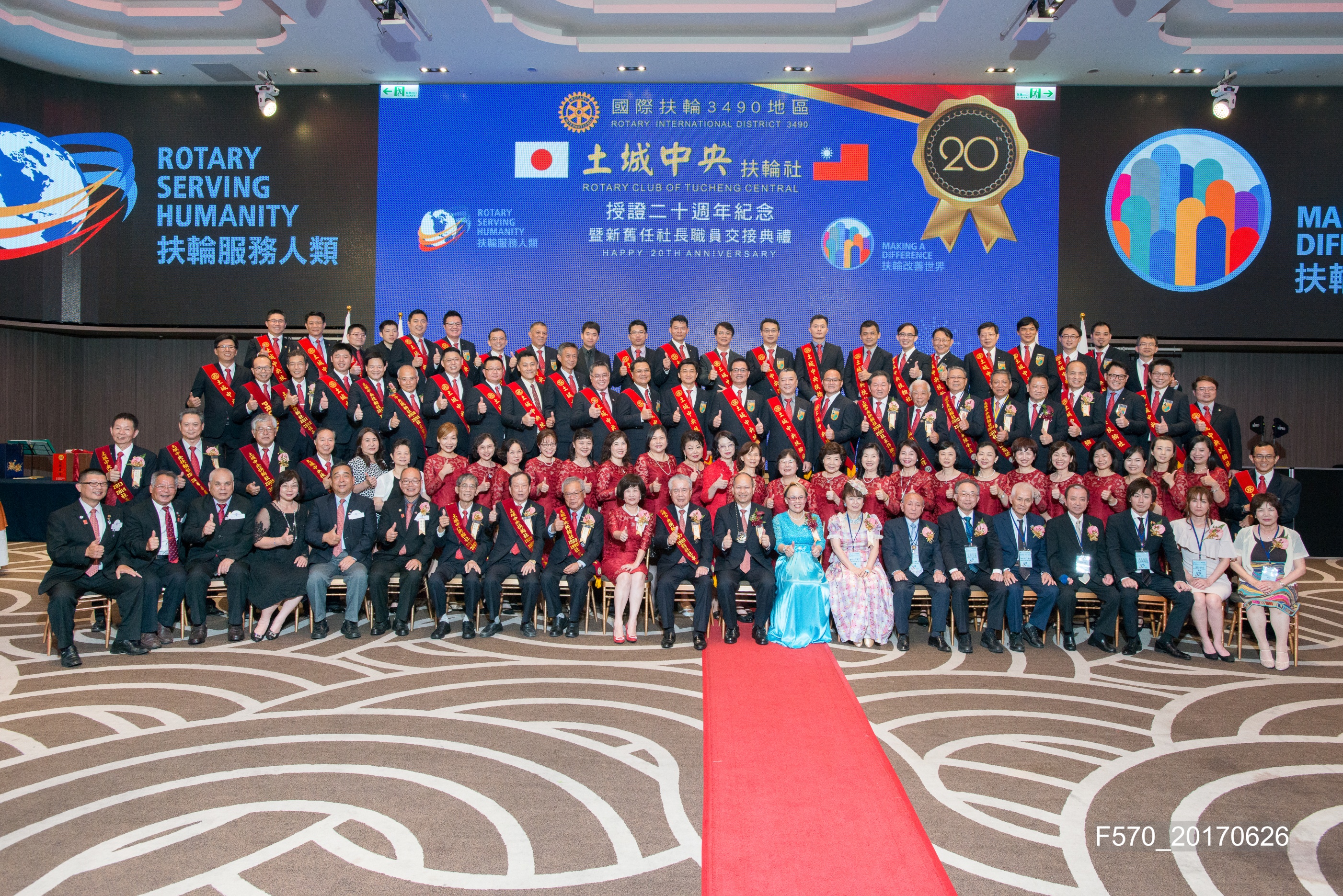 日本岡山中央社蒞臨參與本社第二十屆授證活動
2017-2018年
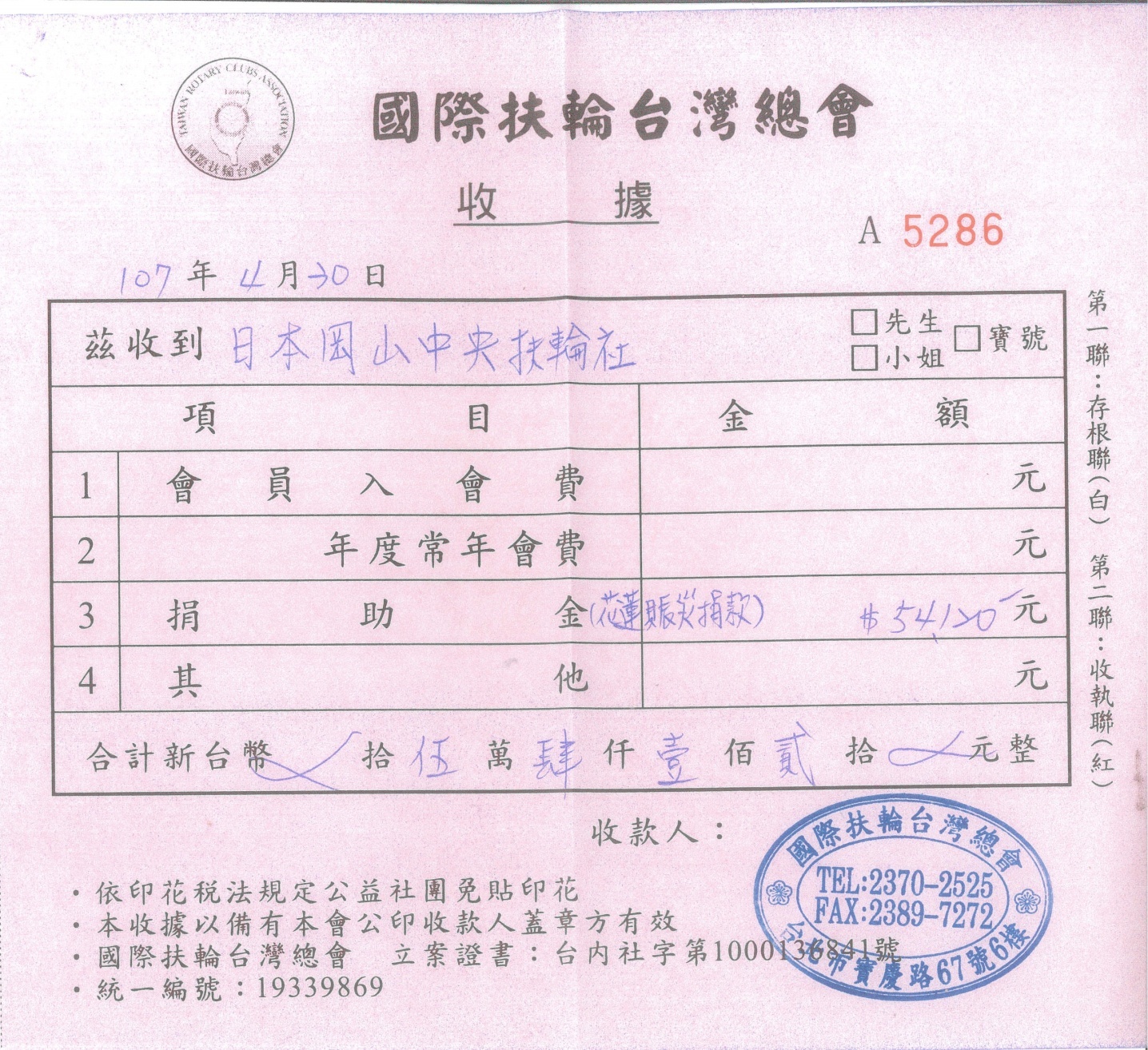 日本岡山中央社
對花蓮震災捐款
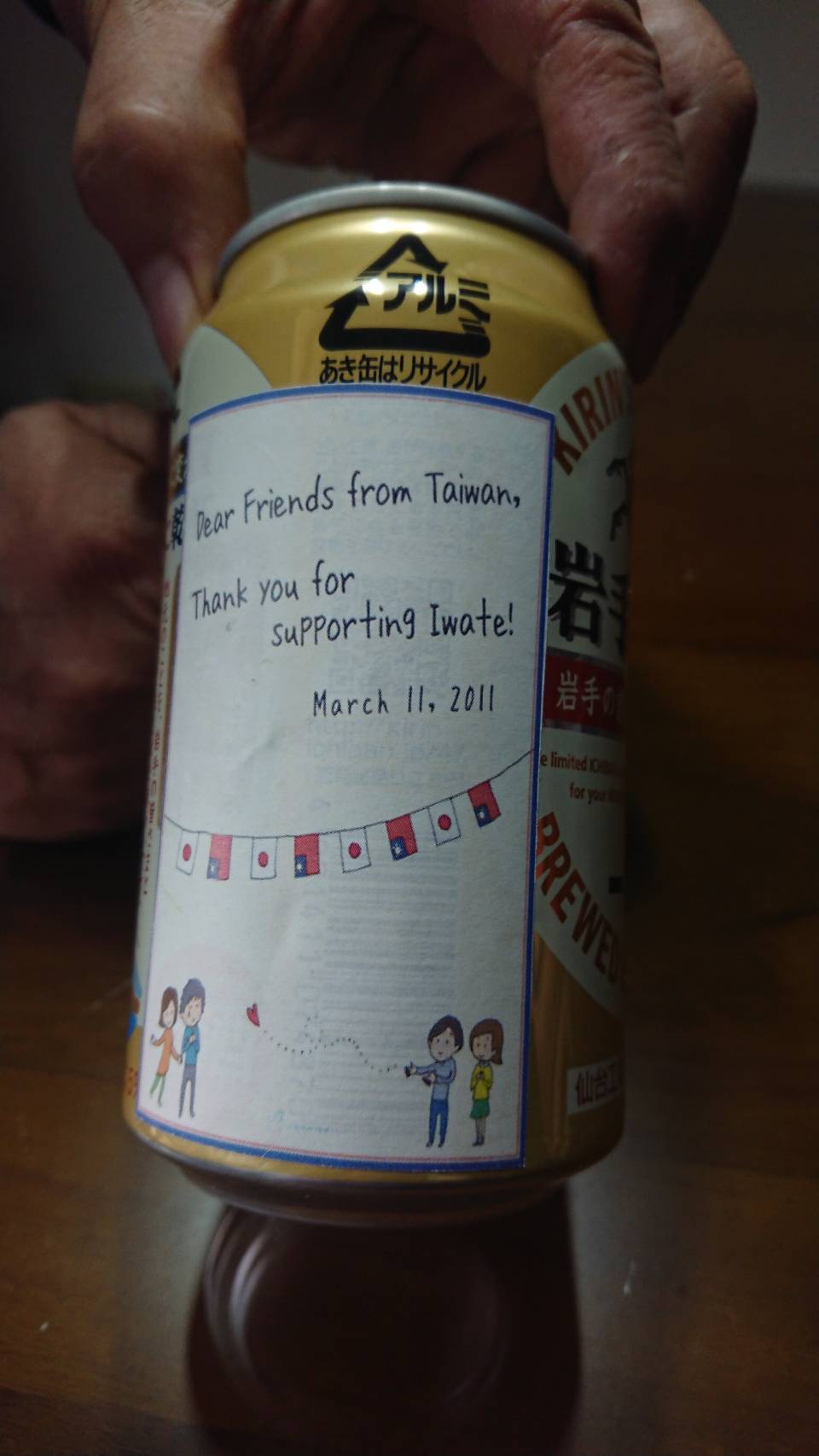 2018年6月在日本岩手縣県庁
創造扶輪價值
~~職 業 交 流
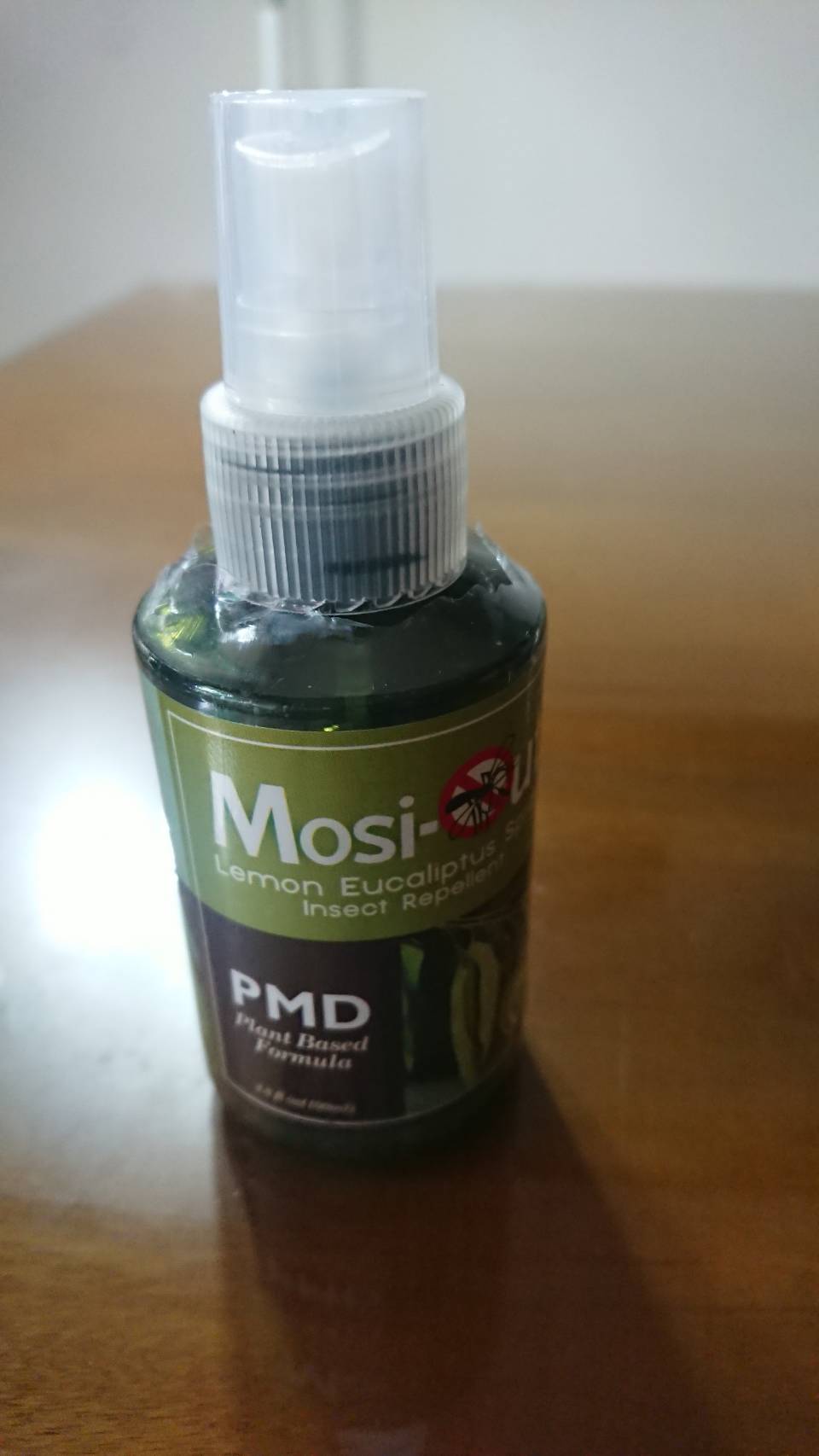 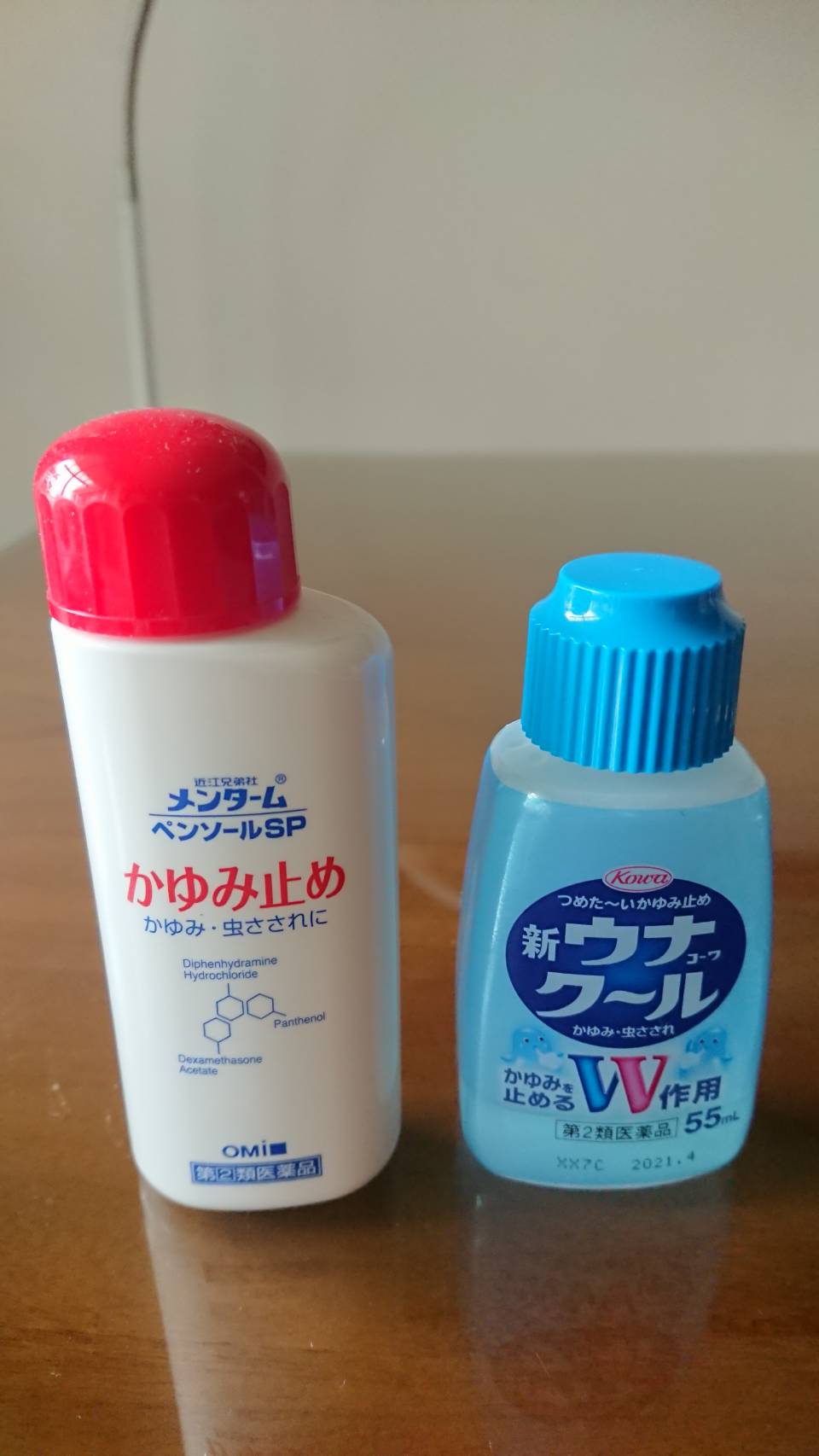 土中Tim的防蚊液
日製防蚊液
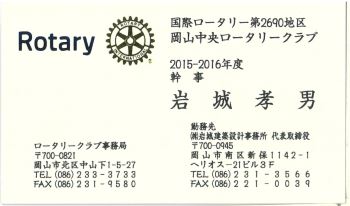 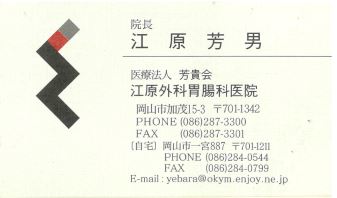 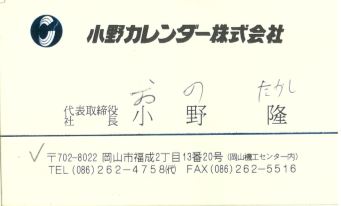 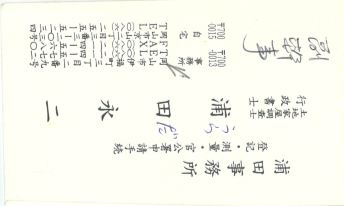 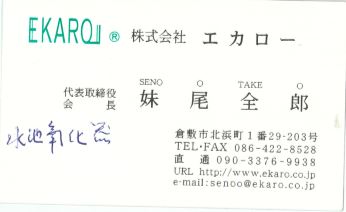 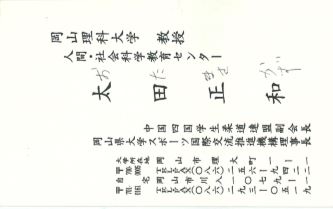 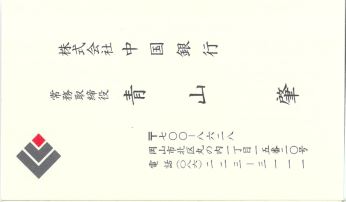 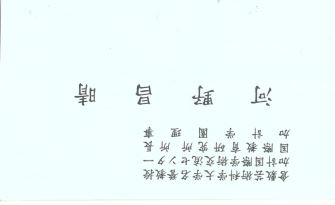 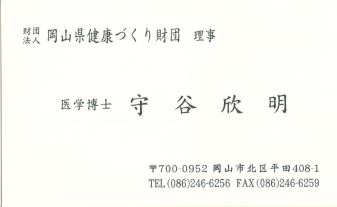 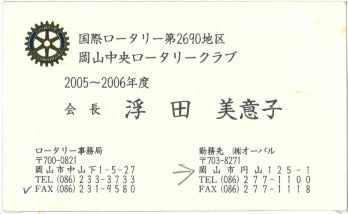 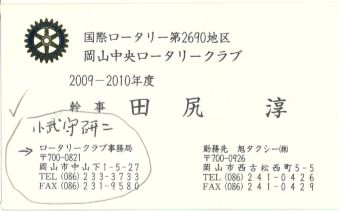 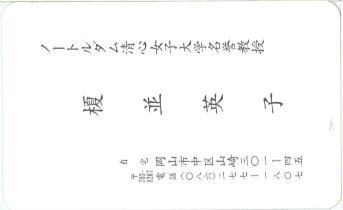 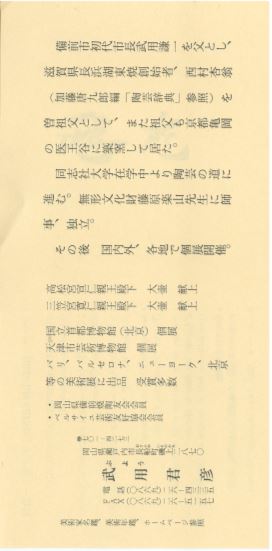 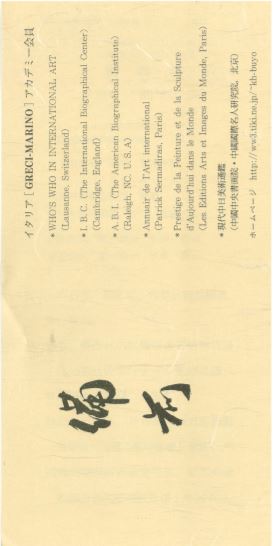 The End